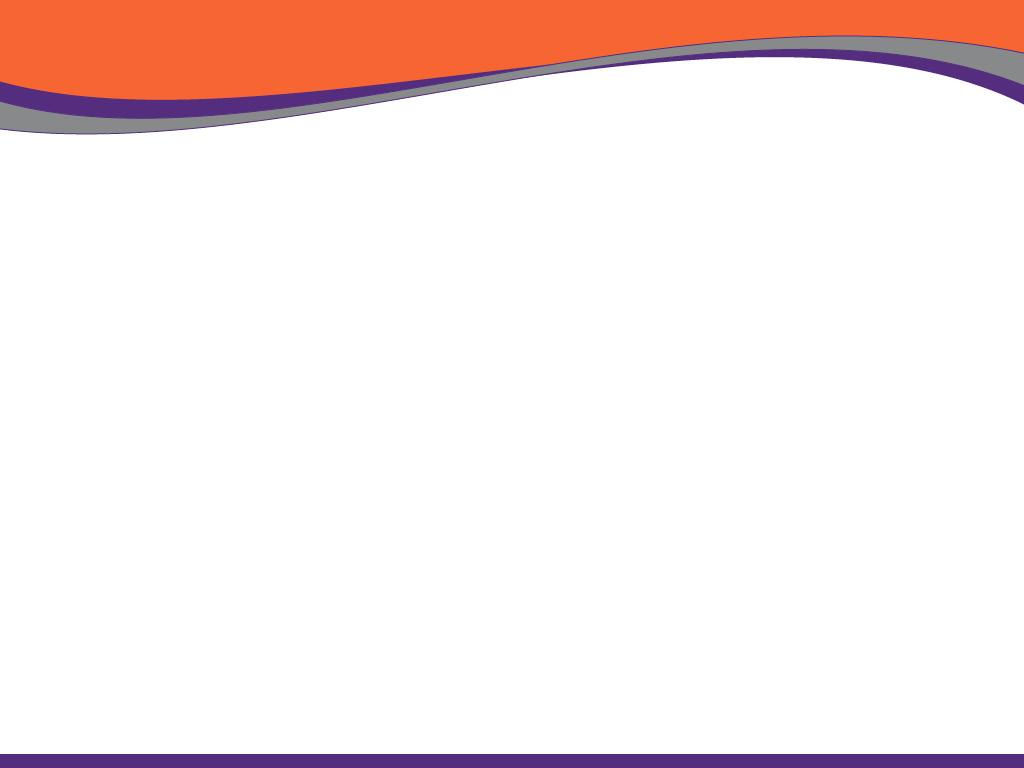 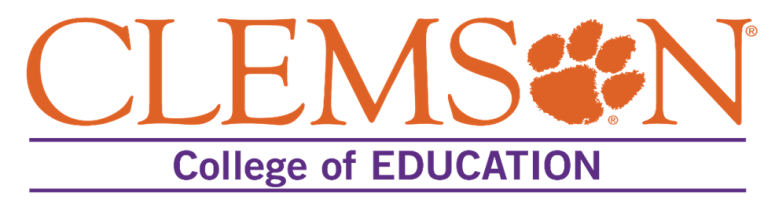 Using a Task Analysis Smart Phone App to Teach Employment & Independent Living Skills
to Individuals with Intellectual Disabilities

Sharon Walters, MA, CCC-SLP
Jordan Stierle, M.Ed.
Clemson University

CEC CCC PD Learning Day
June 25, 2020
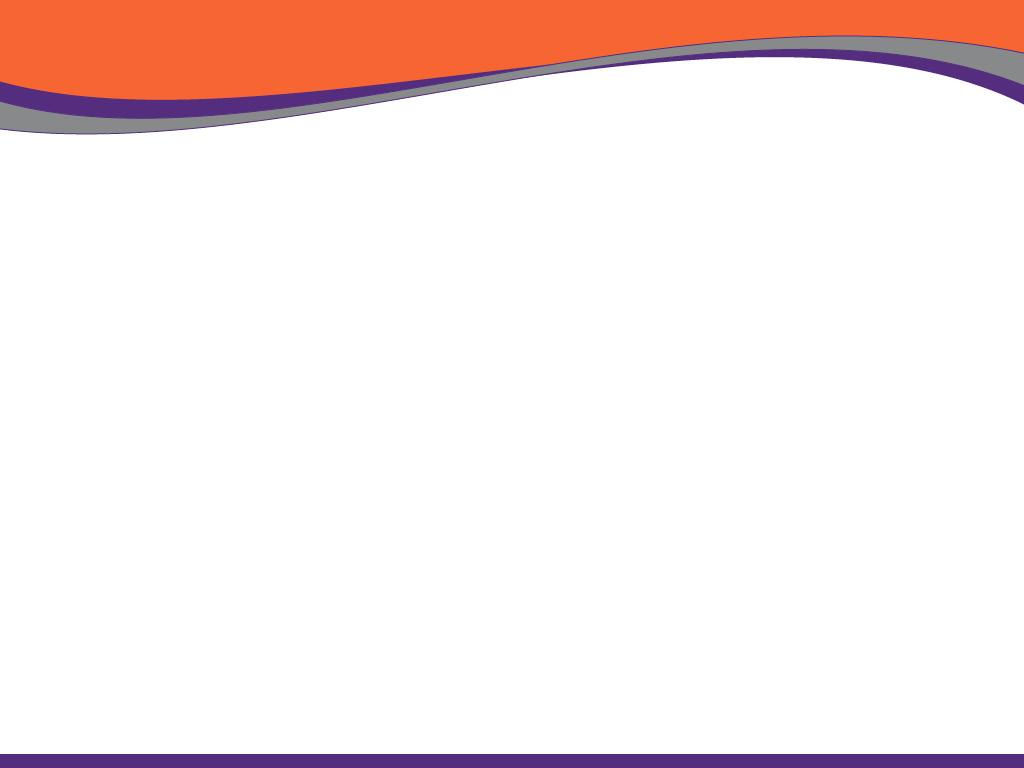 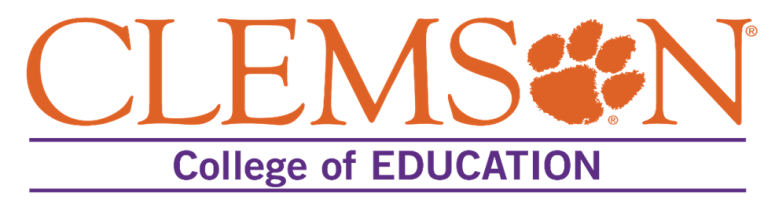 Agenda
Introduction & Brief Overview of ClemsonLIFE

Overview of Video Prompting

Task Analysis App Demonstration
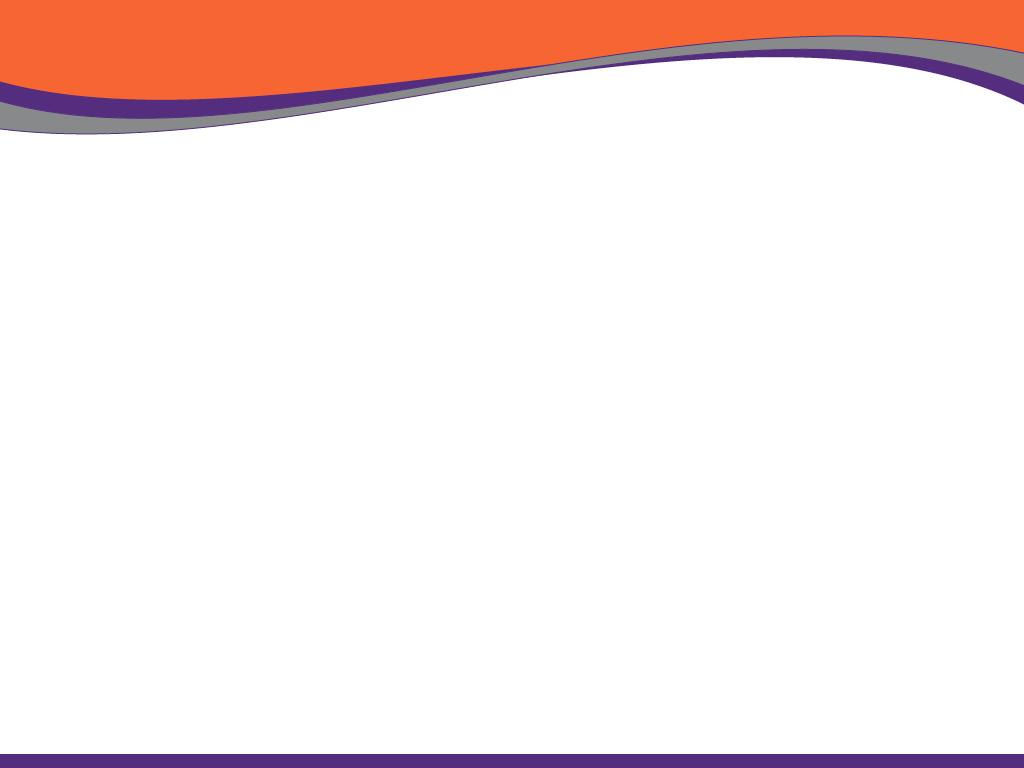 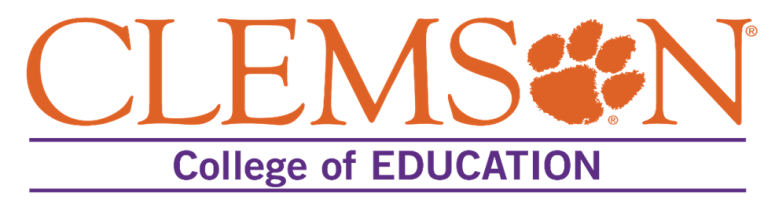 ClemsonLIFE (Learning Is For Everyone)
Is a post-secondary program for students with intellectual disabilities which focuses on independent living skills and employment.
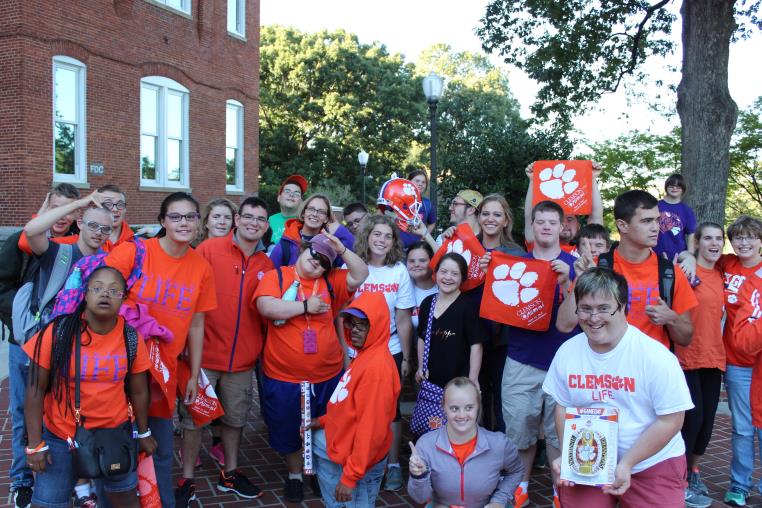 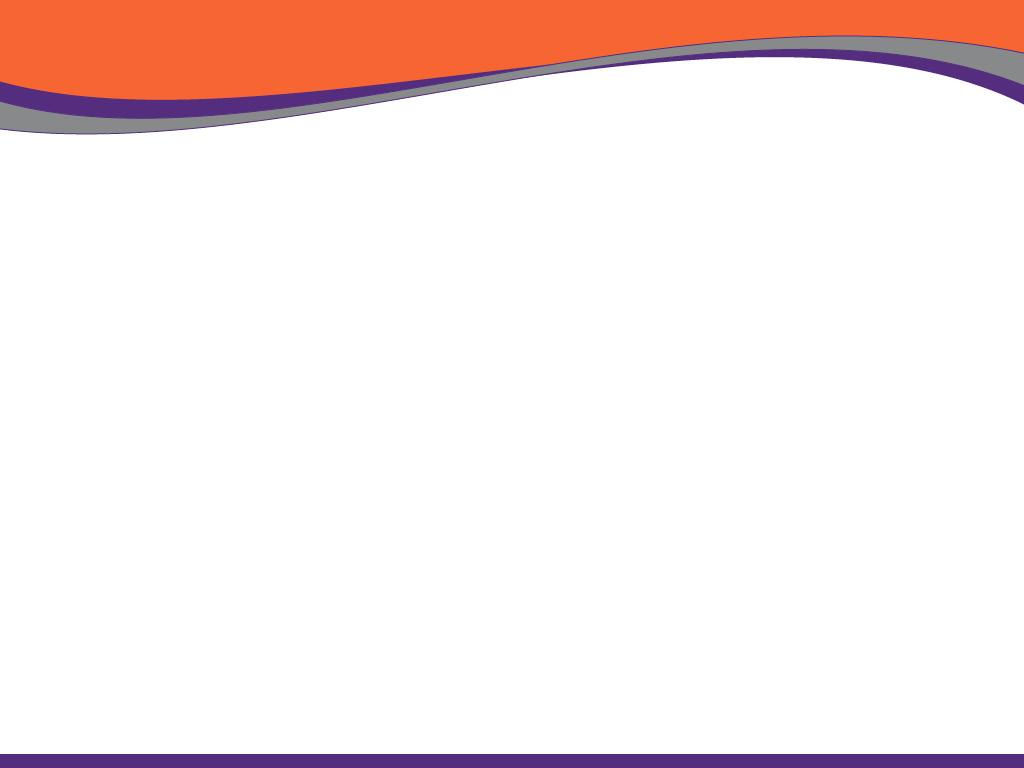 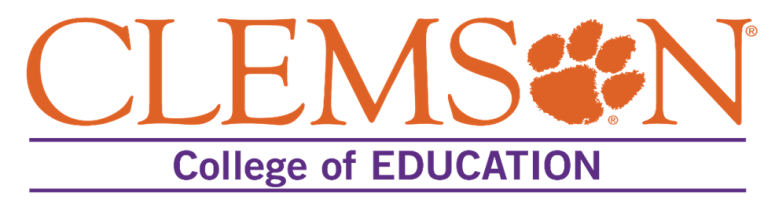 What Does The Research Say About Independent Living for Individuals with ID?
17.6% live in their own home or apartment. 
34.3% live with a parent or relative in a private home.
These dismal rates of independent living are largely due to challenges faced by individuals with ID in performing daily living skills (Hiersteiner, Butterworth, Bershadsky, & Bonardi, 2018).
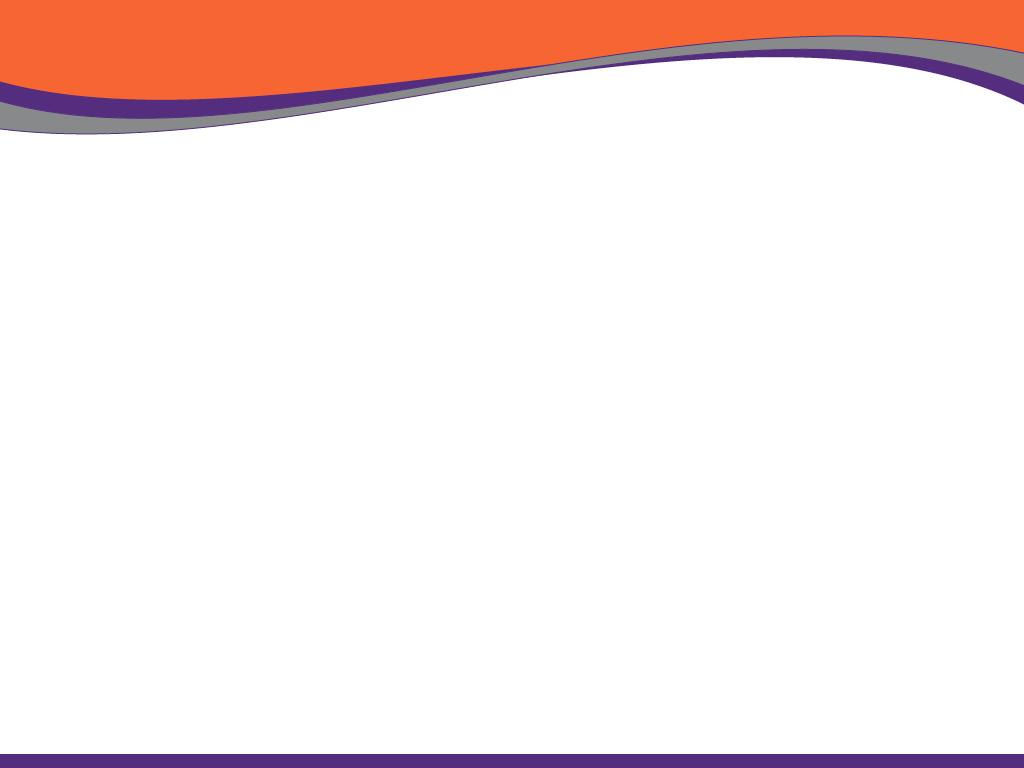 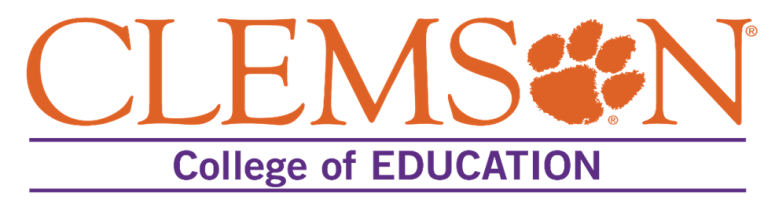 What Does The Research Say About Employment for Individuals with ID?
14.9% have an individual job in the community.
20.2% have a supported job in the community.
61.9% are engaged in unpaid facility-based or community-based activities.
(Hiersteiner, Butterworth, Bershadsky, & Bonardi, 2018).
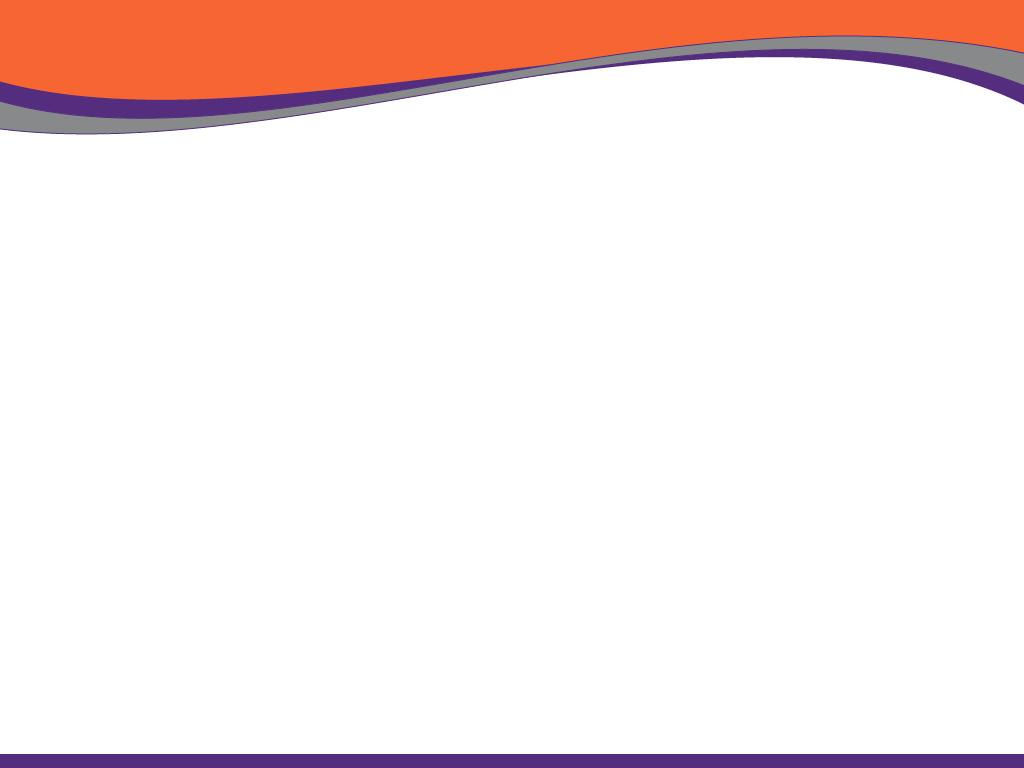 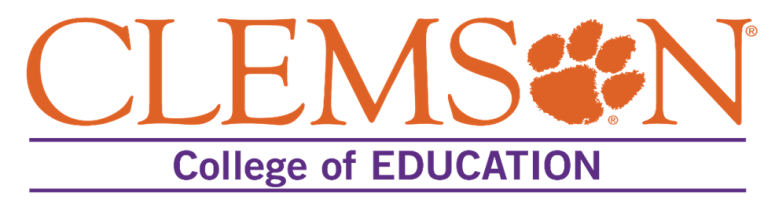 What is the connection between independent living and employment for individuals with ID?
(Hiersteiner, Butterworth, Bershadsky, & Bonardi, 2018).
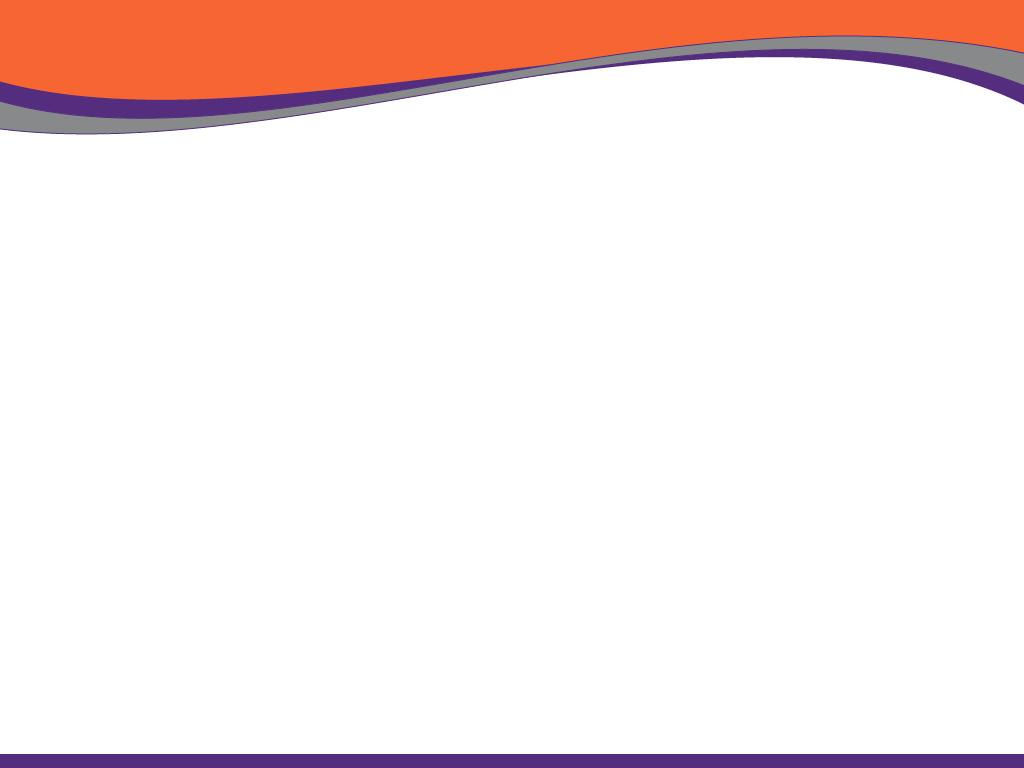 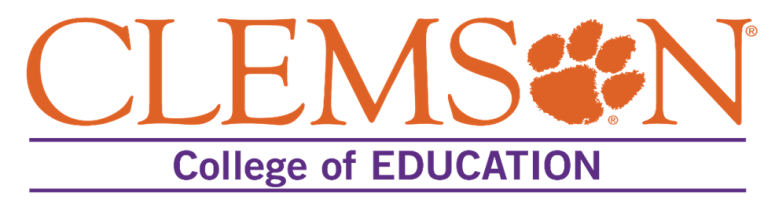 What is the connection between independent living and employment for individuals with ID?
(Hiersteiner, Butterworth, Bershadsky, & Bonardi, 2018).
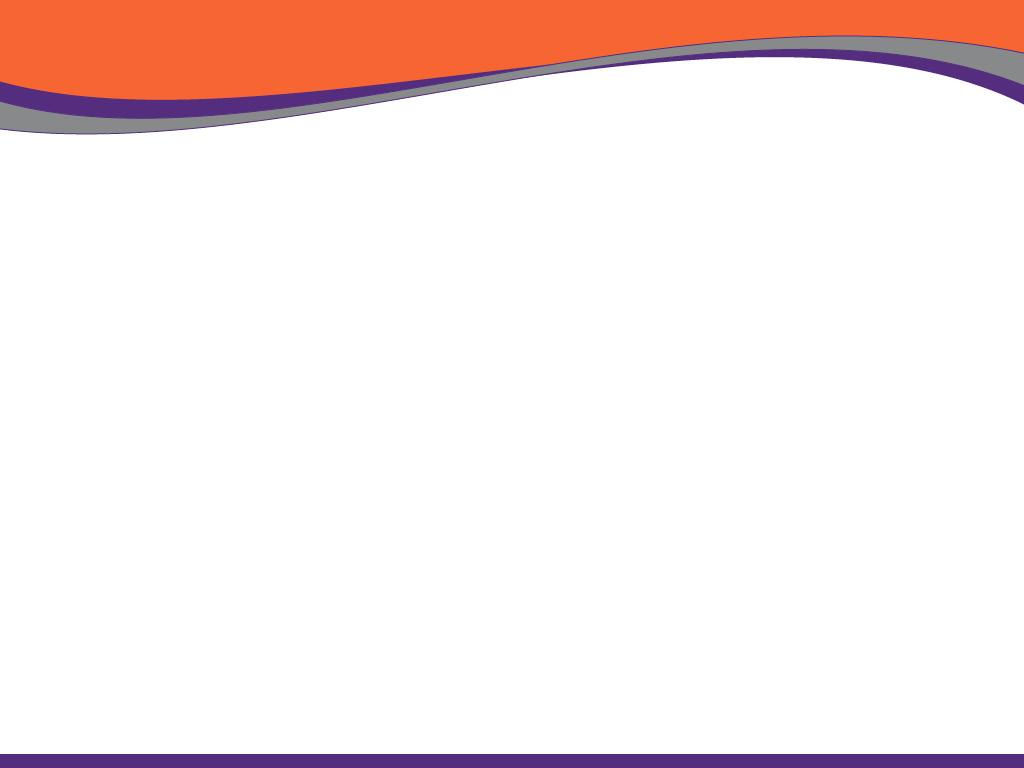 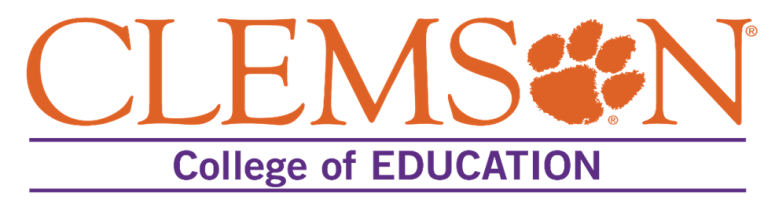 What are Daily Living Skills?

Daily living skills entail:
personal (i.e., eating, dressing, toileting)
domestic (i.e., cooking, laundry, cleaning)
community skills (i.e., time management, money management, use of technology)

(Hong et al., 2015)
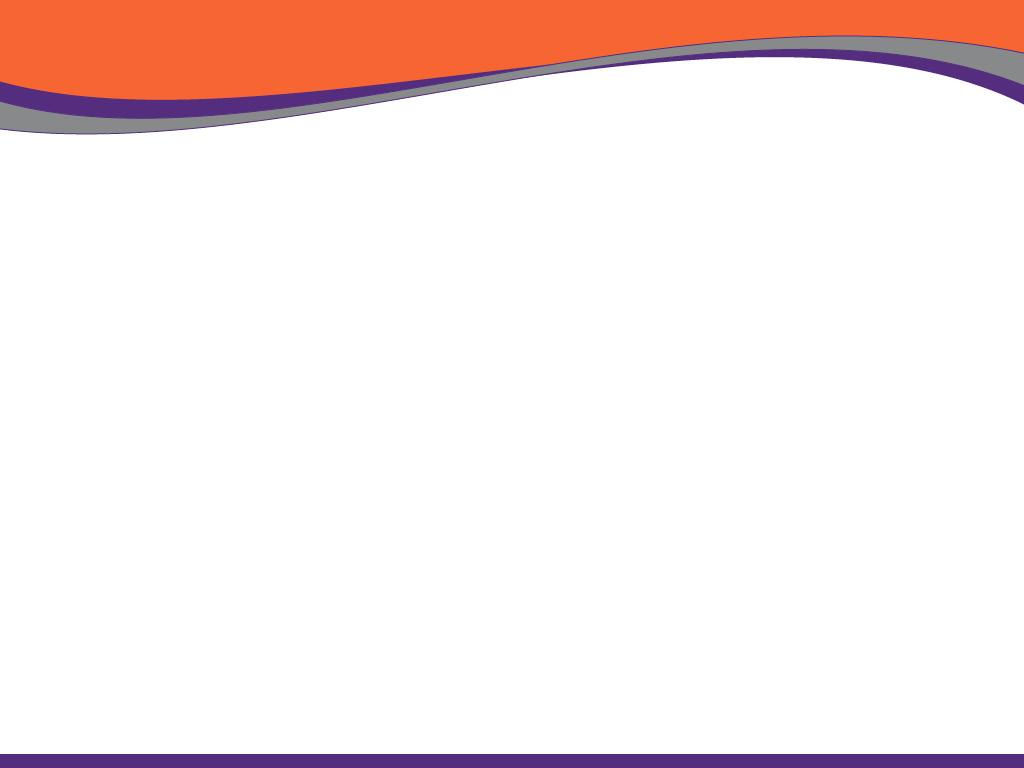 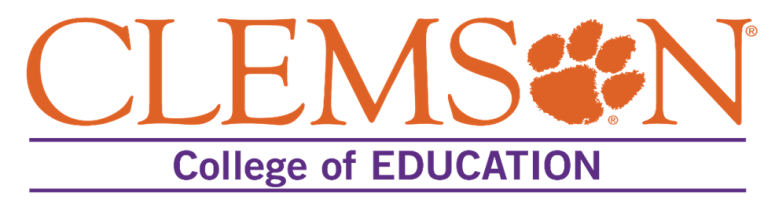 ClemsonLIFE Daily Living Skills and Employment
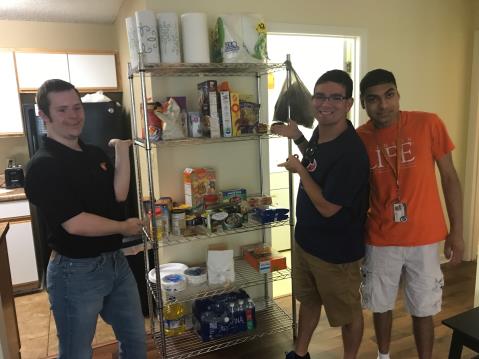 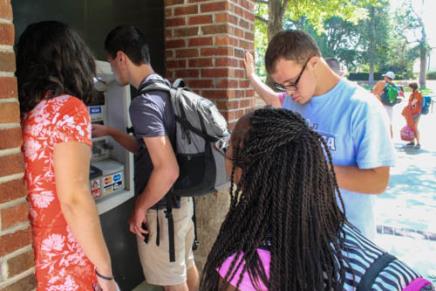 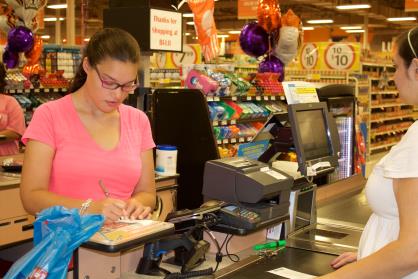 Daily Living Skills
Grocery Shopping
Managing a Budget
Navigating Transportation
Cooking
Cleaning
Time Management
Employment
Year 1- Internship rotation
Year 2- Individual internship
Year 3 and 4- Paid position
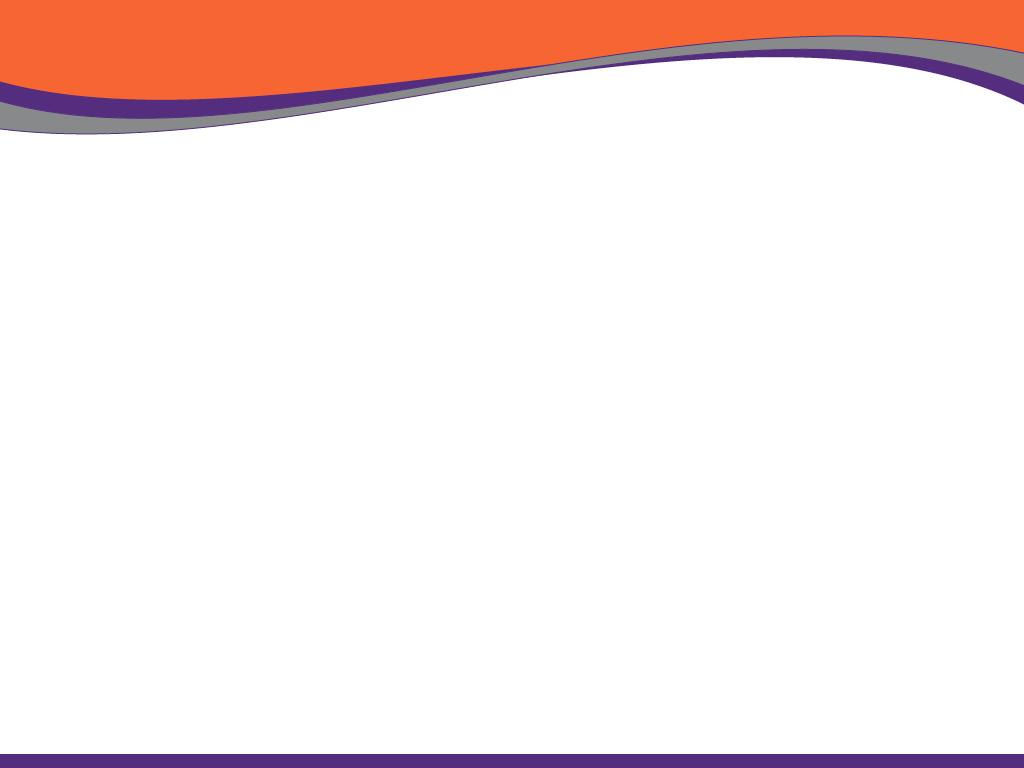 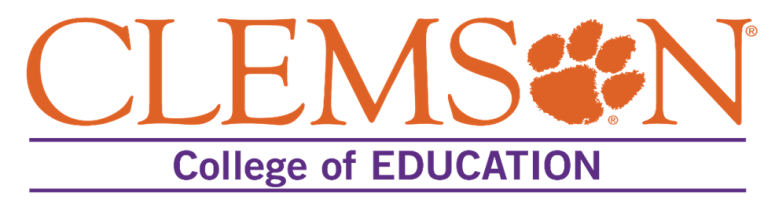 The Challenge
Most daily living skills and employment tasks involve multiple steps to complete a task 

Challenges for individuals with ID
Remembering the task sequence
Remembering the materials needed
Following the sequential steps
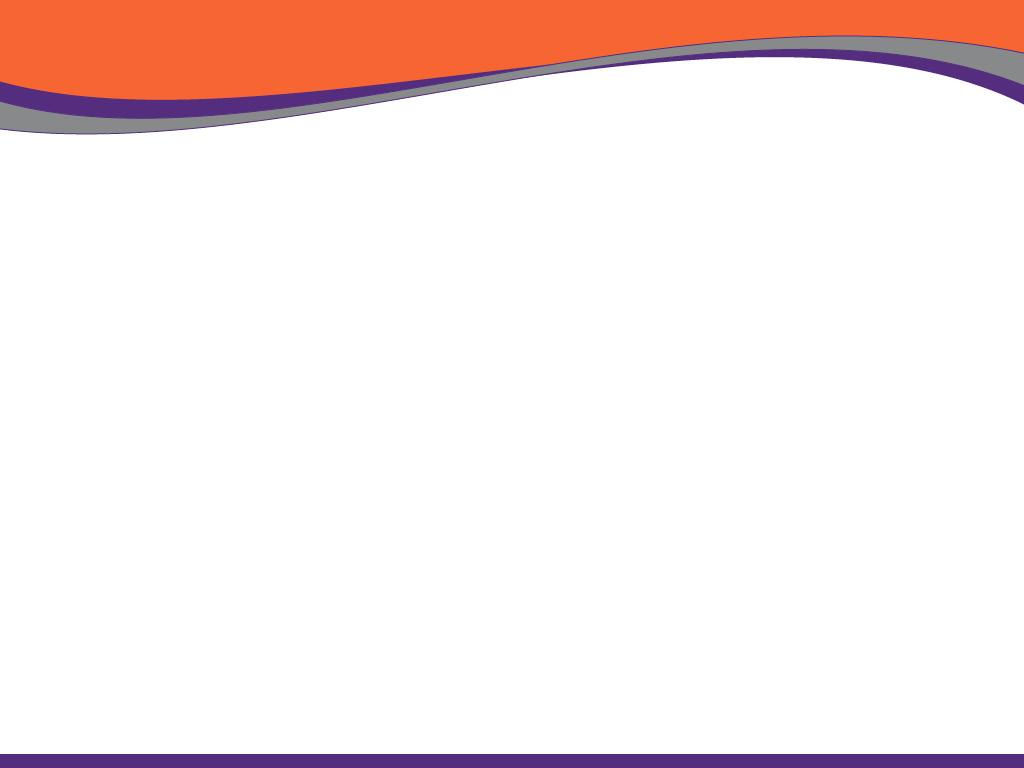 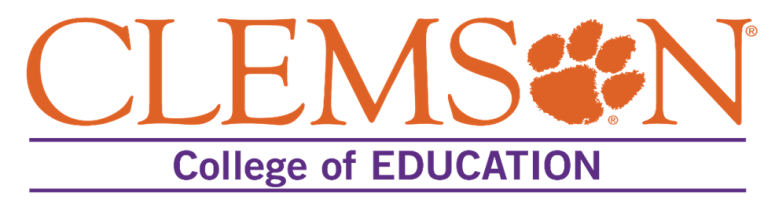 Task Analysis
 
Effective in teaching multi-step tasks to individuals with ID
Daily living skills (Szidon & Franzone, 2009)
Employment skills (Randall et al., 2019; Walters et al., 2020)


Breaks down a skill into smaller, more manageable steps.


1. Separate laundry from dark and light                          5. Close the lid of the washer
2. Load laundry into the machine                                     6. Select the normal setting
3. Measure the soap in the cap                                        7. Press start to begin the cycle
4. Pour soap into washing machine
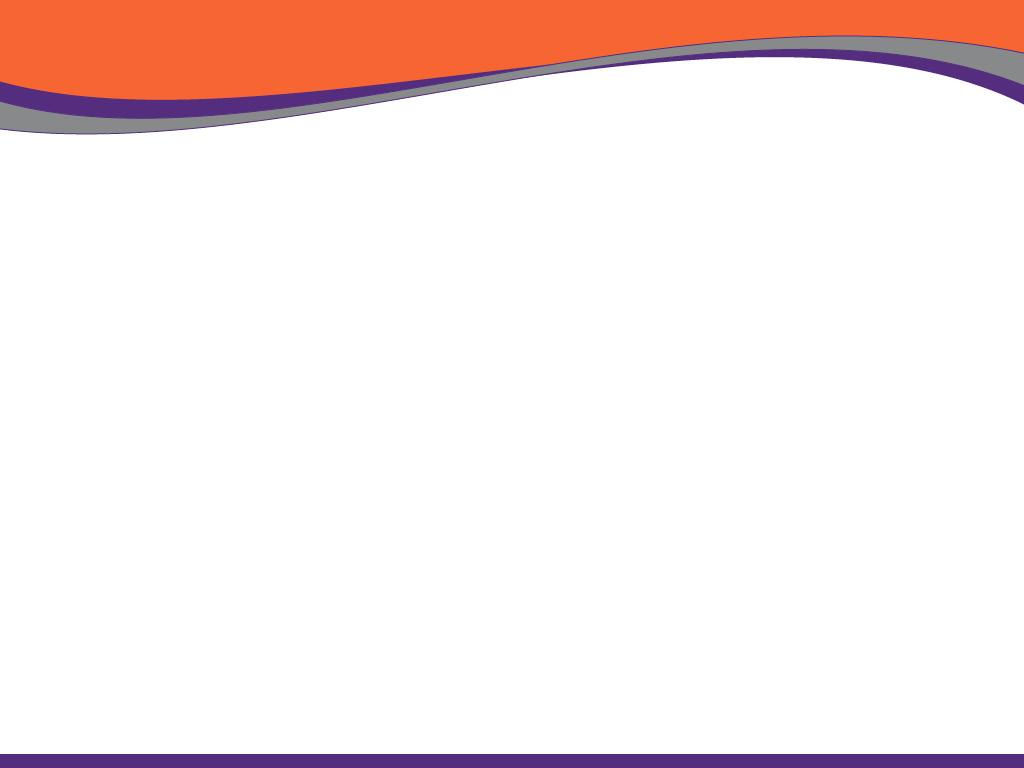 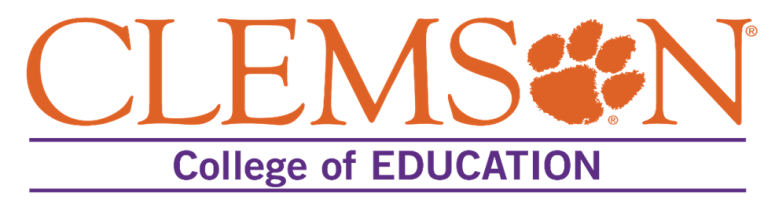 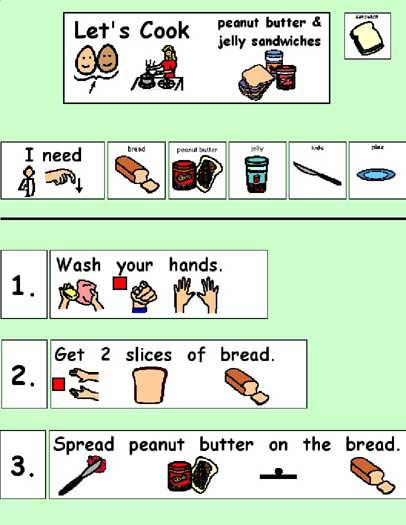 Boardmaker

*How many remember task sequences with Boardmaker pics?

*How many have used it or are still using it?

This is Task Analysis!
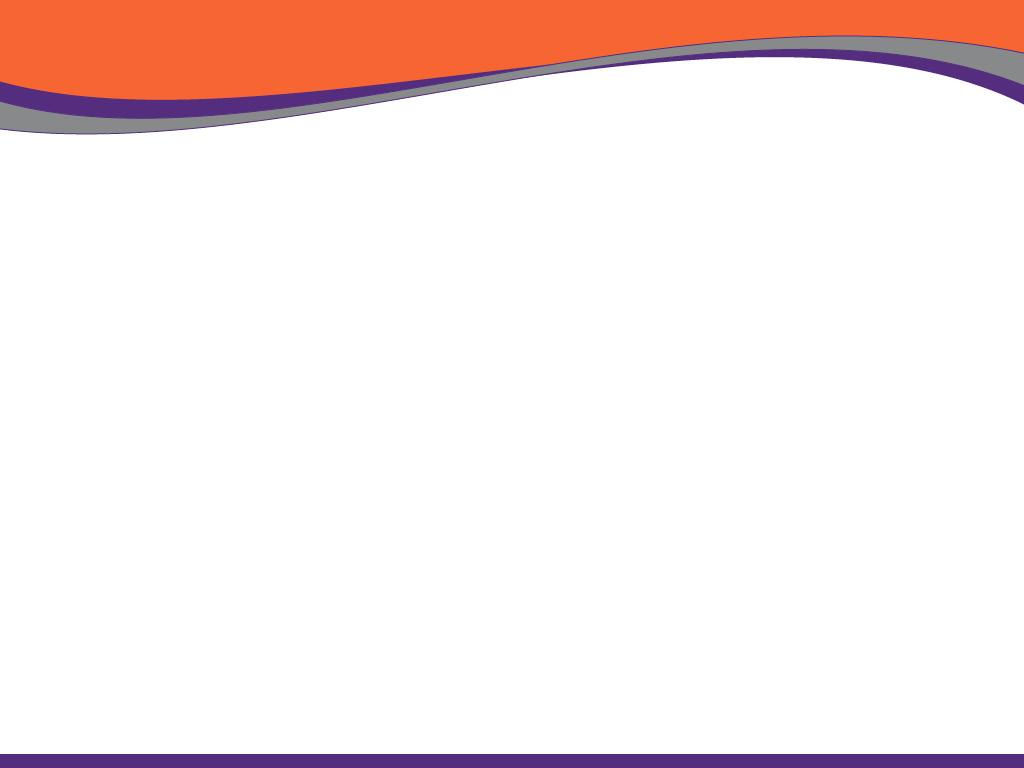 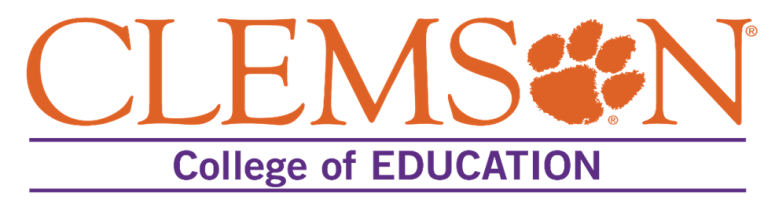 Task Analysis with Video Prompting

Evidence-based instructional technique 

2 parts
Watch a video of a model or themselves perform a step of a task
Complete the task

Advantages
Repeat the step
Continue until the task is complete
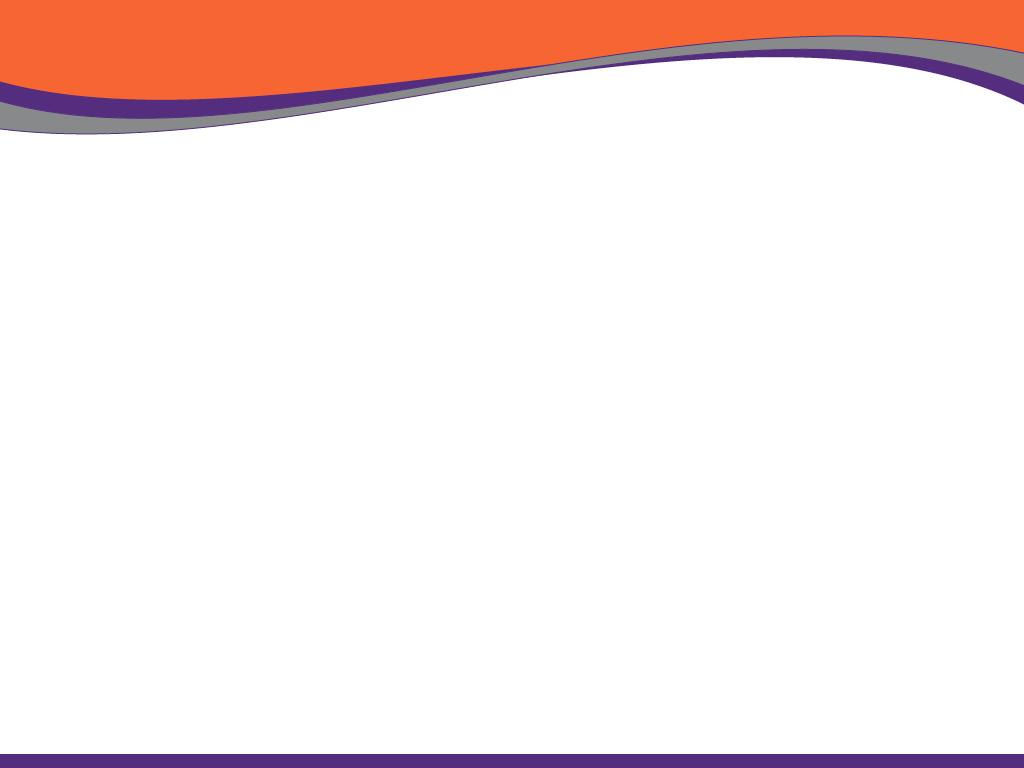 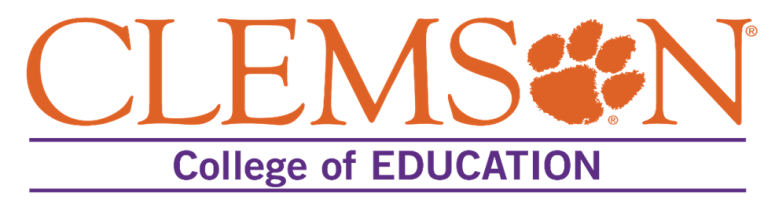 Video Prompting
Each step is recorded with a narrated step by step explanation.
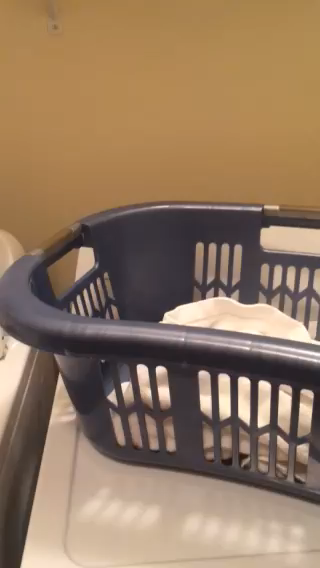 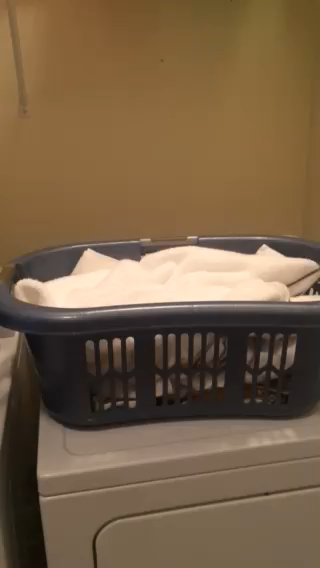 Step 1
Step 2
[Speaker Notes: jc
Video prompting resulted in a higher level of performance than video modeling. This may due to the fact that video prompts are generally only about 10 to 20 seconds which may help compensate for cognitive and memory issues.]
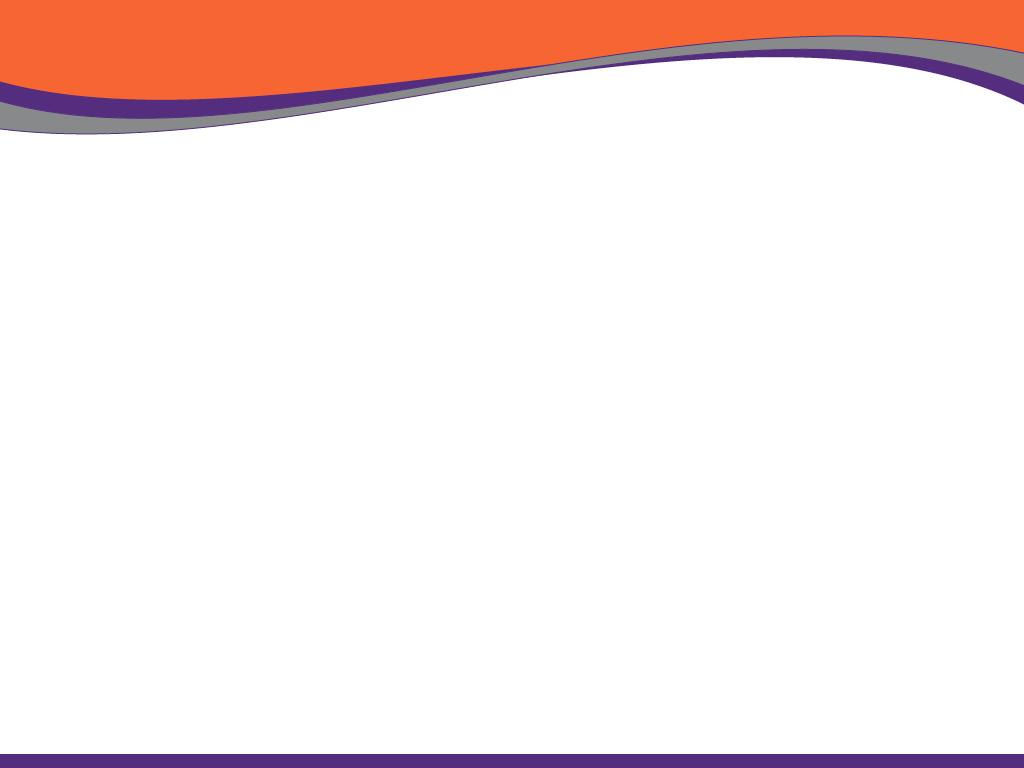 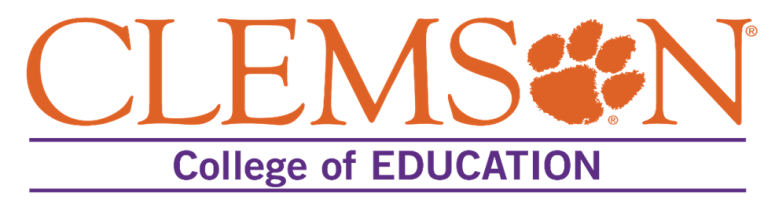 Self-Prompting with Video Prompting

Form of self-management 
Individual uses a prompt to remind themselves of a step they need to perform to complete a task
Types
Text
Picture
Auditory
Video

Briggs et al., 1990; Van Laarhoven et al., 2010
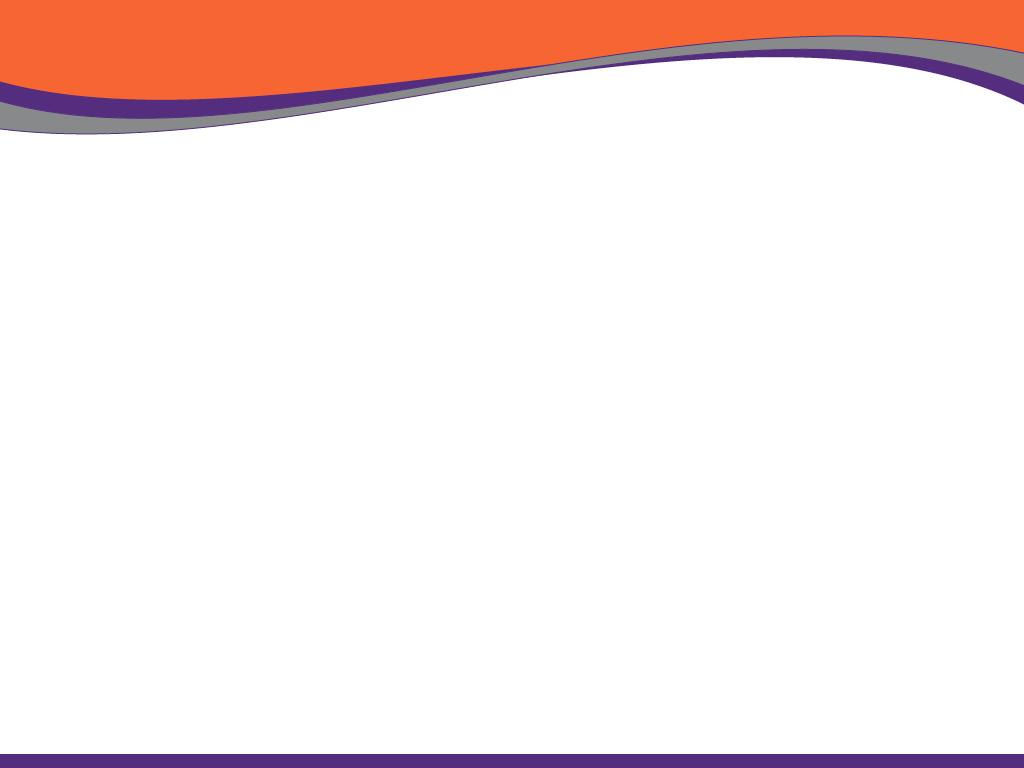 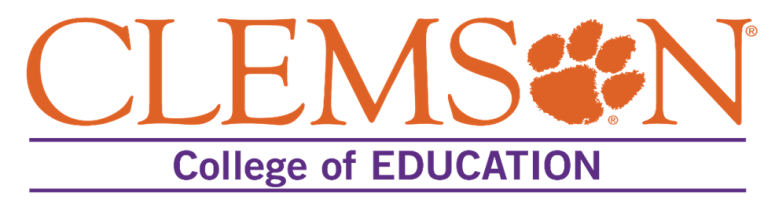 Video Prompting with Mobile Technology

Initially video prompting used a computer or a VCR 

Today more often used with handheld devices
Convenient
Variety of features for accessing and using videos (i.e., apps)
Accessible in variety of locations (e.g., home, community)
Discrete
Inclusive
(Cihak et al., 2007)
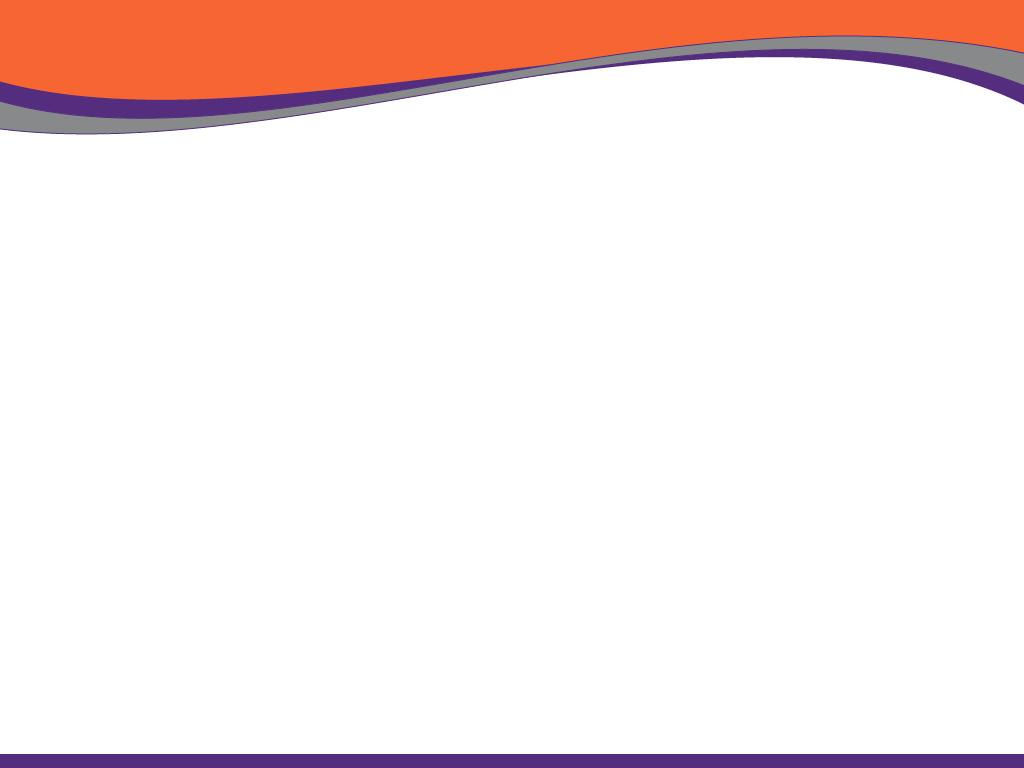 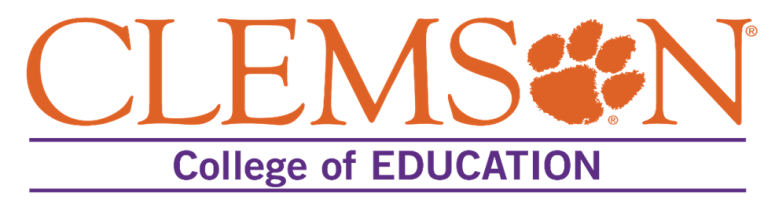 Video Prompting with Daily Living Skills

Effective tool to teach a variety of daily living skills
Cooking (Graves et al., 2005)
Household chores (Cannella-Malone et al., 2006;Van Laarhoven & Van Laarhoven-Myers, 2006)
Shopping (Van Laarhoven et al., 2009)
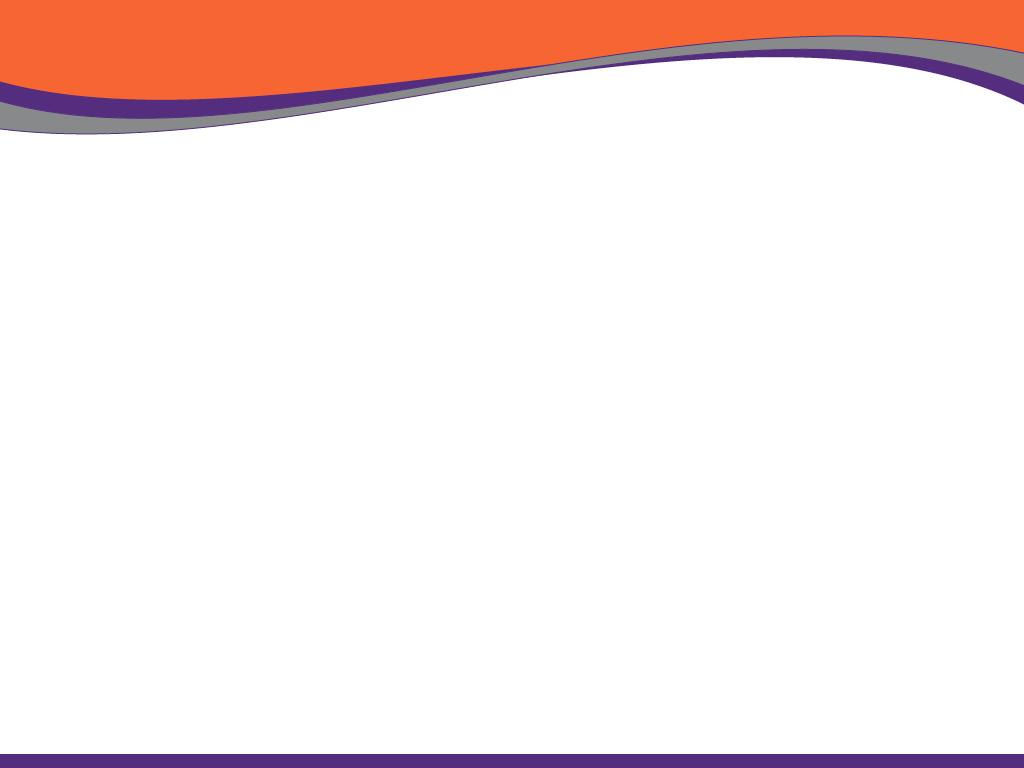 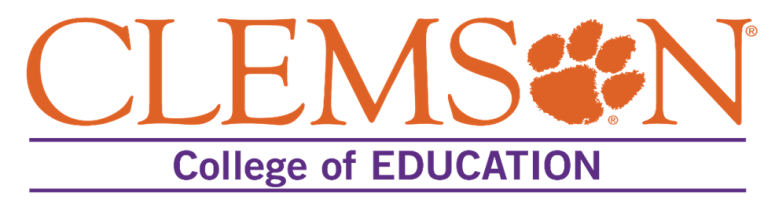 Video Prompting with Employment Skills

Effective tool to teach a variety of daily living skills
Pet store, campus recreation center, and dental clinic  (Cullen et al., 2017)
Animal shelter (Van Laarhoven et al., 2009) 
School cafeteria (Douglas & Uphold, 2014)
Office settings (Collins et al., 2014; Van Laarhoven et al., 2018)
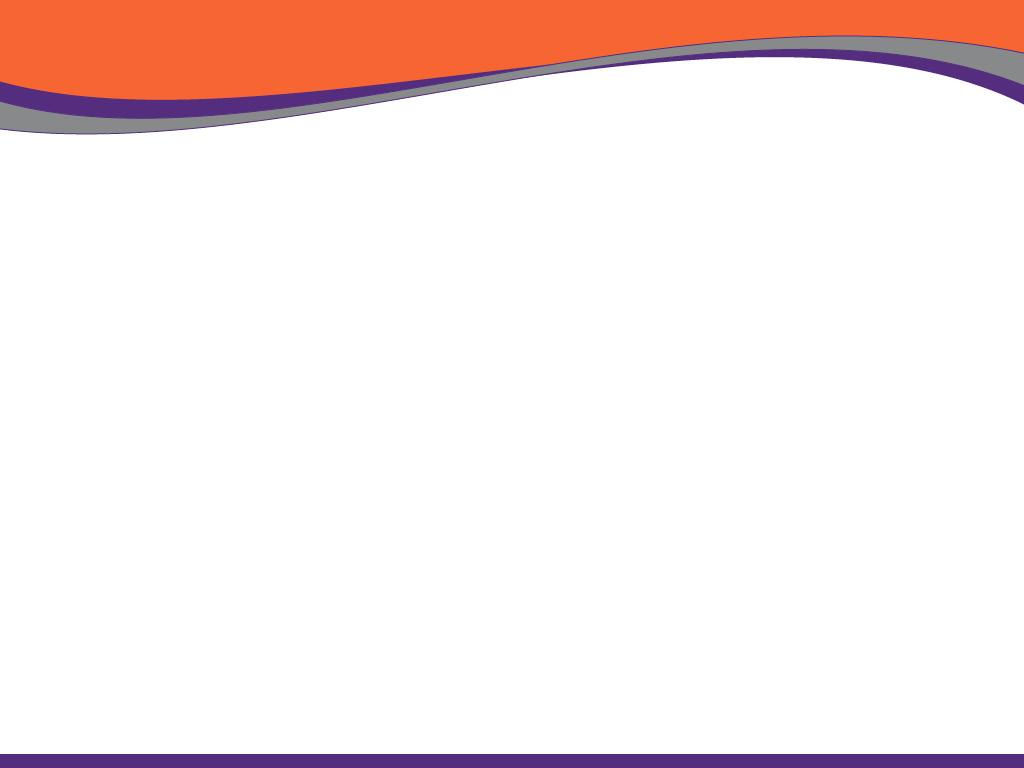 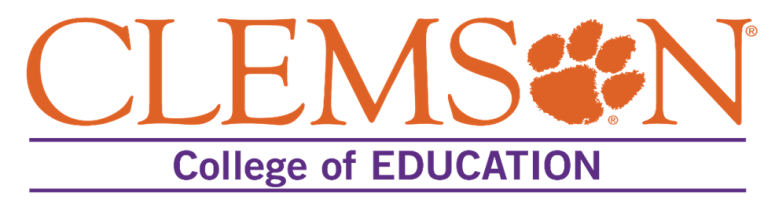 Meta-Analysis Results of Video Prompting for Individuals with ID Performing Daily Living Skills

Medium/large effect size gains: 
PND 90%
PEM 96%
Tau-U 0.90
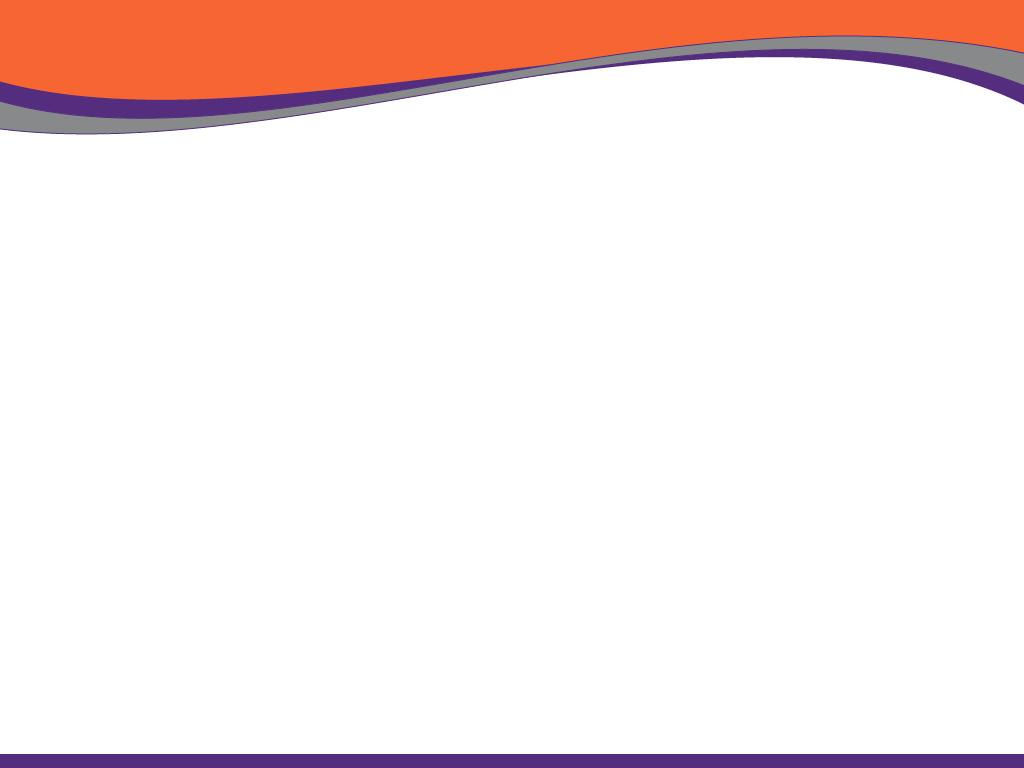 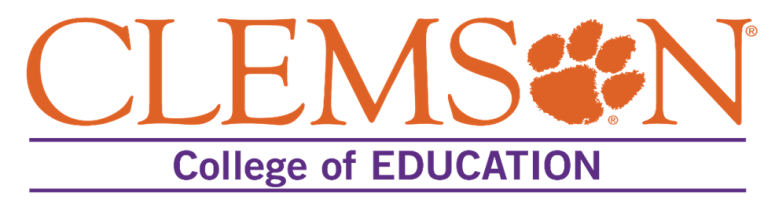 Level of Intellectual Disability & Prompt Type
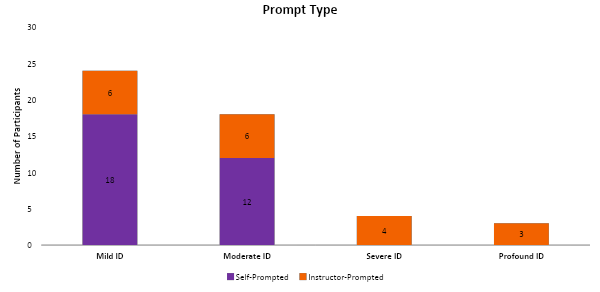 49% mild 
37% moderate
8% severe
6% profound
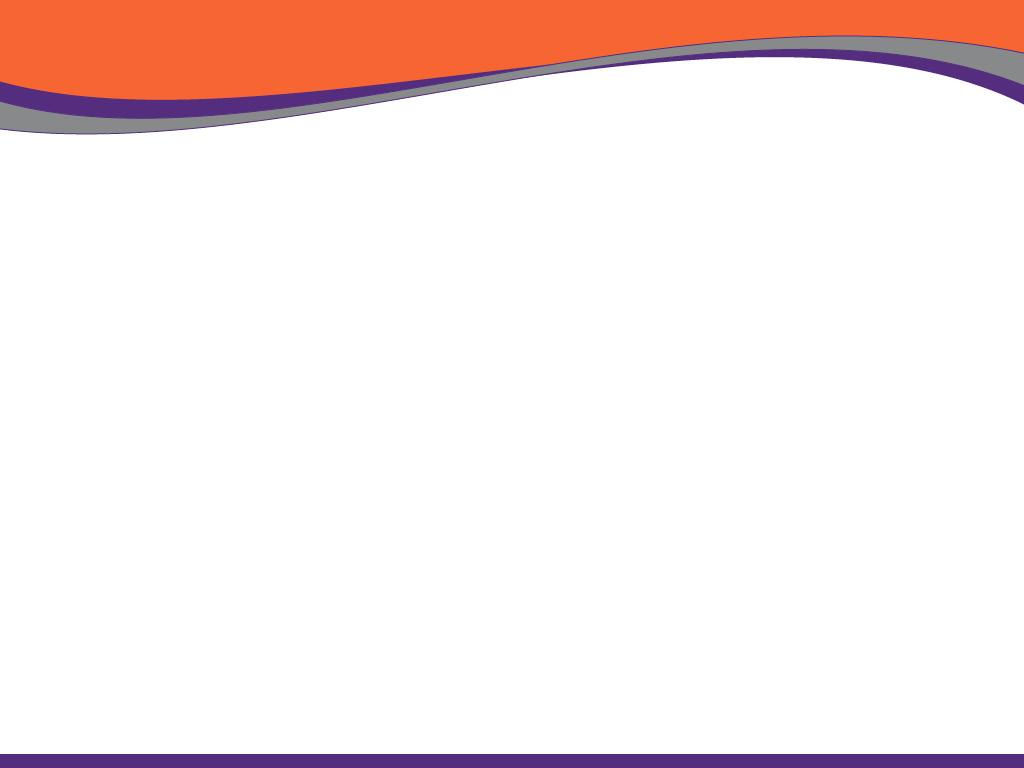 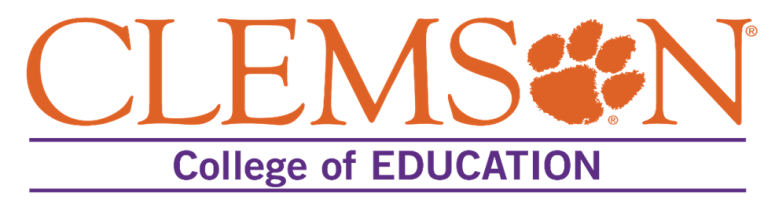 Screen Size

Larger screen sizes were more effective, but smaller screen sizes were used more often.
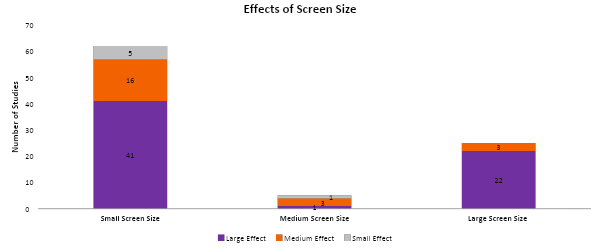 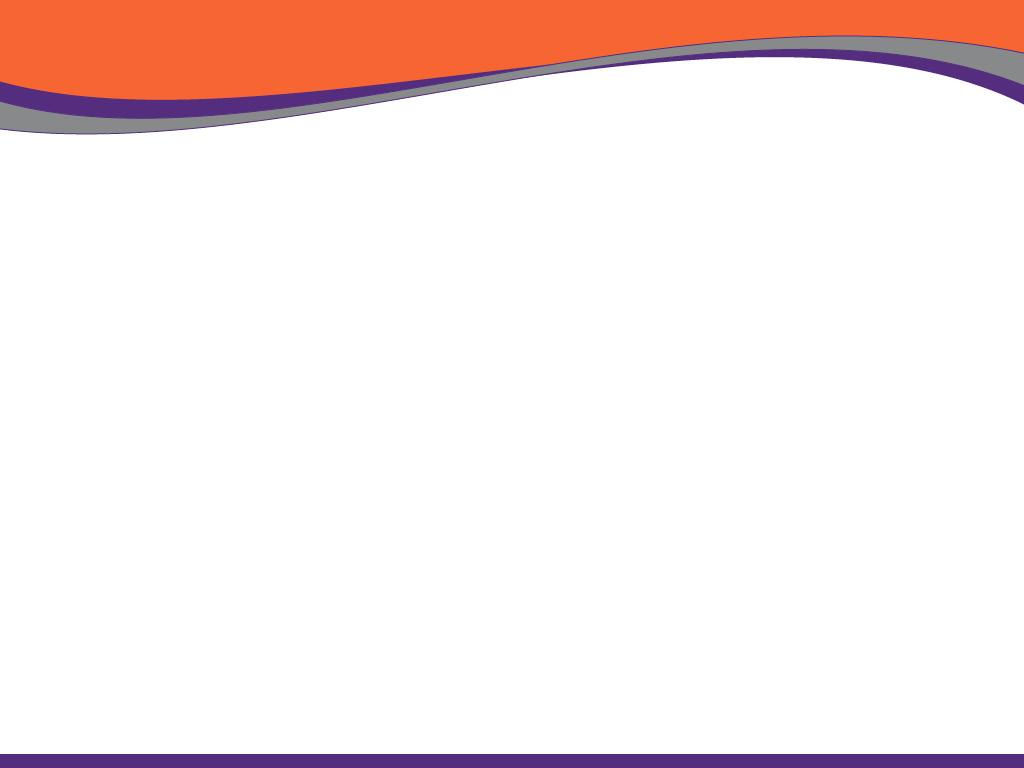 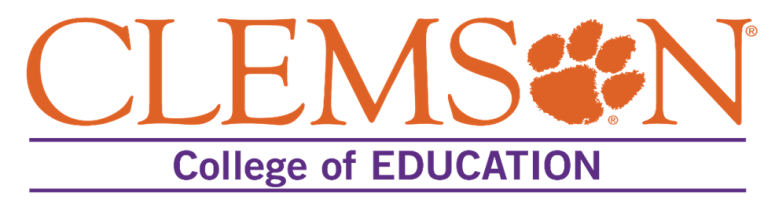 Task Repetition

Allow students to use the same video prompts repeatedly.
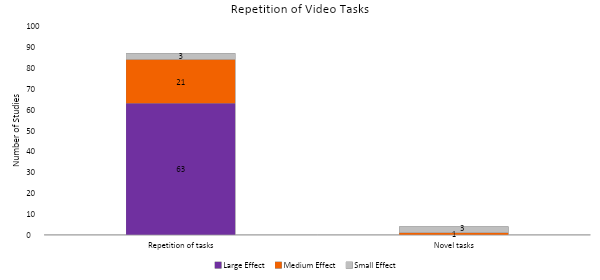 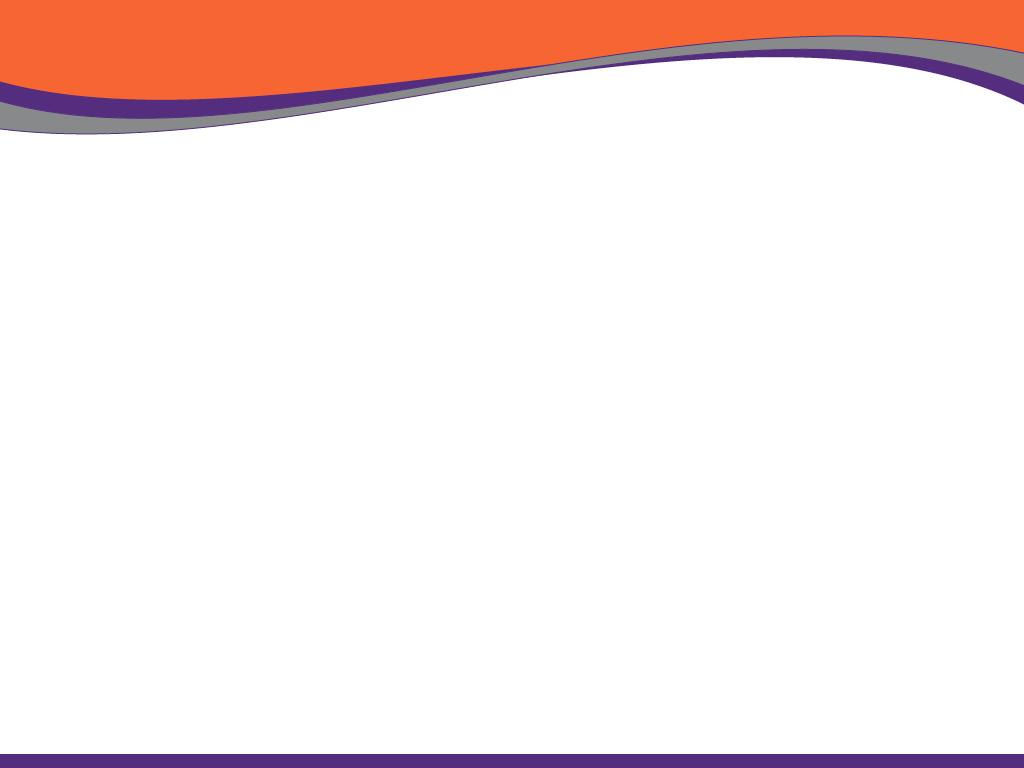 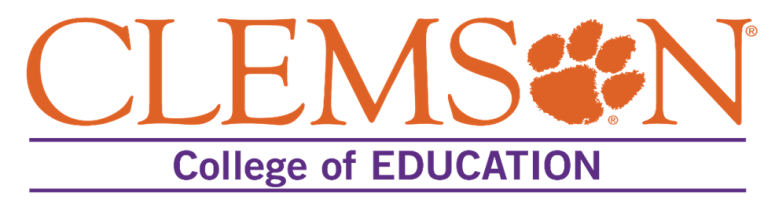 Complexity of Steps

Use short, simple sentences but provide all the necessary information.
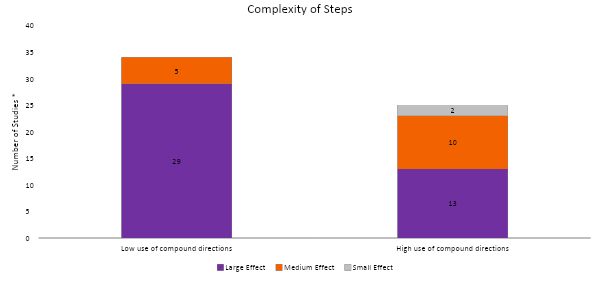 Task Analysis LIFE App
Navigating the App
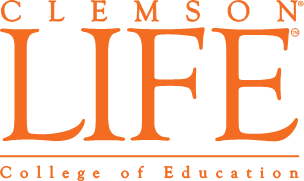 [Speaker Notes: tr]
All Tasks
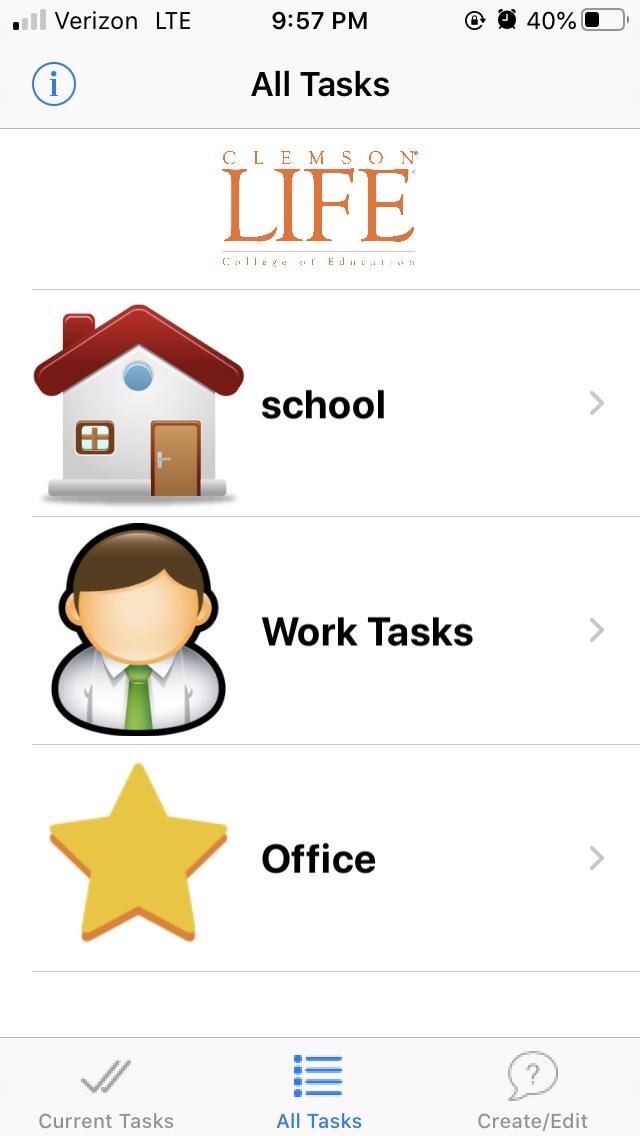 Users can go to a list of all the tasks by tapping the “All Tasks” tab at the bottom of the screen.
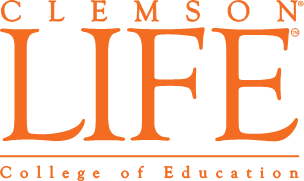 [Speaker Notes: Photo of navigating to All Tasks]
Task Features
You can:
Save tasks in different categories.

Use Location Settings to automatically access tasks in preset locations.

Change the category names or icons in edit.
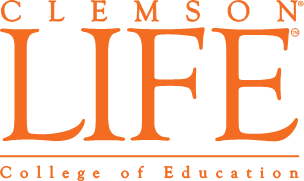 [Speaker Notes: Photo of all tasks; describe that you can create categories of tasks. You can set location services to access the particular tasks in particular locations. You can change the icons and the titles of the categories.]
Task Features:Setting Locations
Home
Brush Teeth
Make Bed

Work
Folding Napkins
Restocking coffee supplies
Making copies

School
Morning Routine
Turning in homework
Yoga class
GPS feature that auto-populates tasks based on the user’s location.

See more in the Task Analysis App tutorial.

Clemsonlife.org/TA
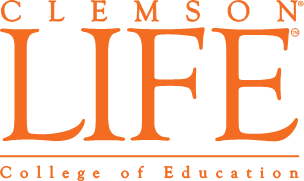 [Speaker Notes: tr]
Access Task Categories
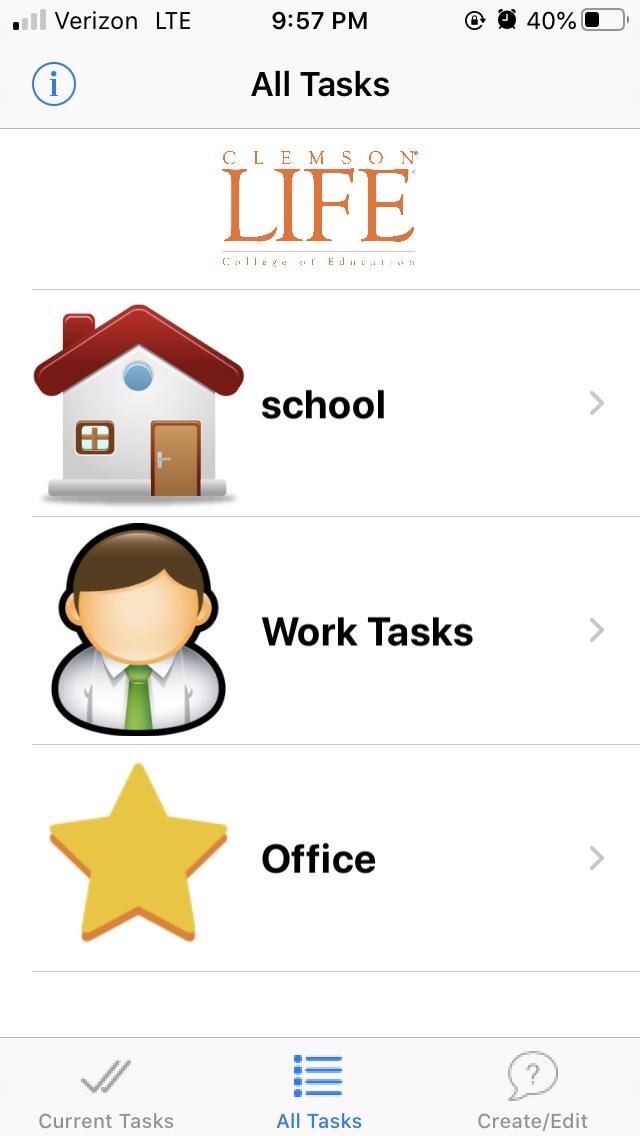 Users can access the tasks in a category by tapping the category.
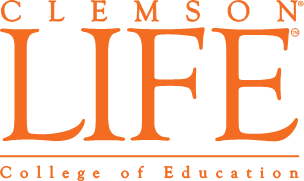 [Speaker Notes: Photo of navigating to All Tasks]
List of Tasks
The task list provides an overall picture of a task and a label for each task.

Tap the task to go to the list of steps.
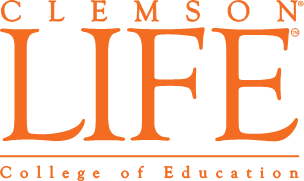 [Speaker Notes: Photo of the Task List.]
Overall Video
On the task view, users tap the “Overall Video” to play a continuous video of all your recorded steps.
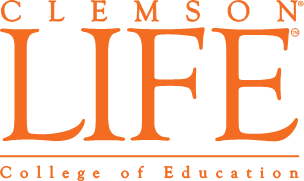 [Speaker Notes: Photo of the Task List.]
Step by Step
On the task view, users tap “Step by Step” to see a list of all the programmed steps.
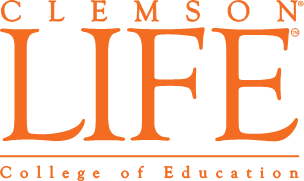 [Speaker Notes: Photo of the Task List.]
Step Prompts
In the list of steps, users can reference four types of prompts. There is a picture prompt.
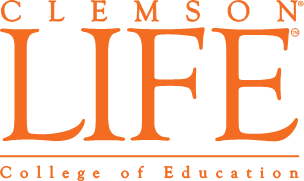 [Speaker Notes: Photo of the Task List.]
Step Prompts
Users can reference the text prompt.
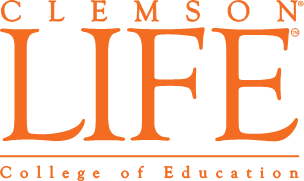 [Speaker Notes: Photo of the Task List.]
Step Prompts
Users can reference the auditory prompt.
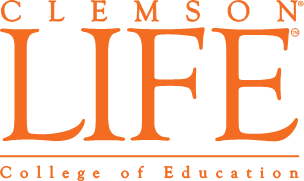 [Speaker Notes: Photo of the Task List.]
Step Prompts
Users can reference the video prompt.
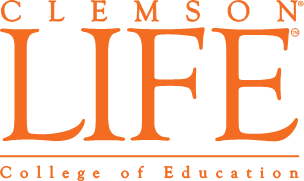 [Speaker Notes: Photo of the Task List.]
Video Prompts
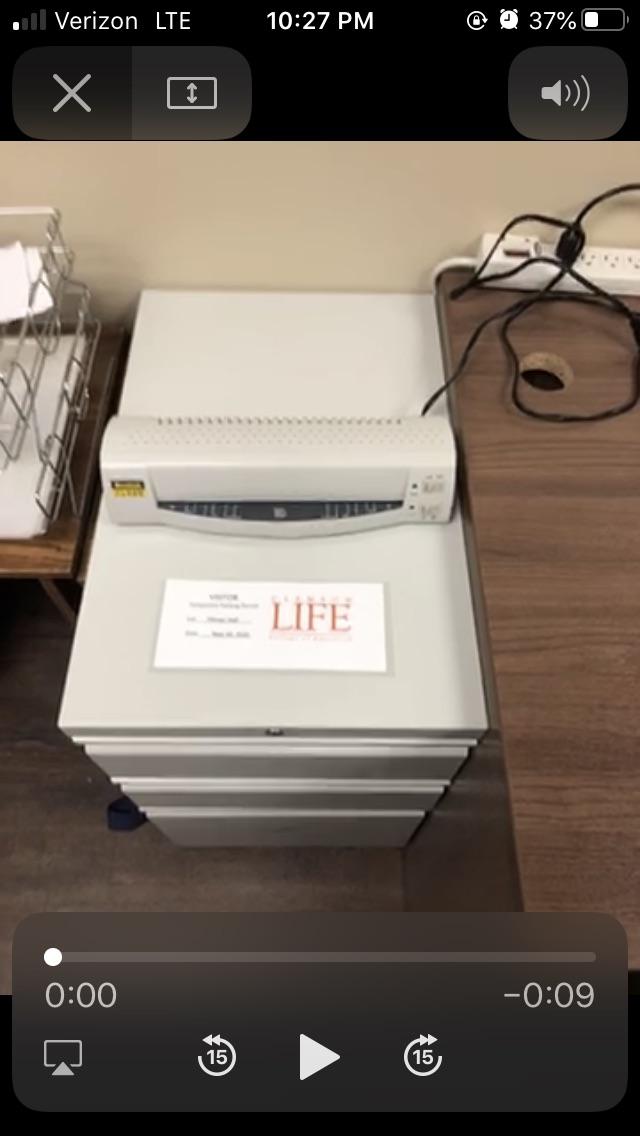 The video prompt automatically plays when a user access the video prompt.
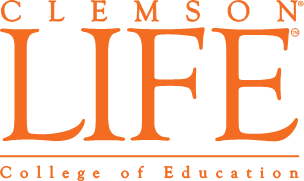 [Speaker Notes: Photo of the Task List.]
Video Prompts
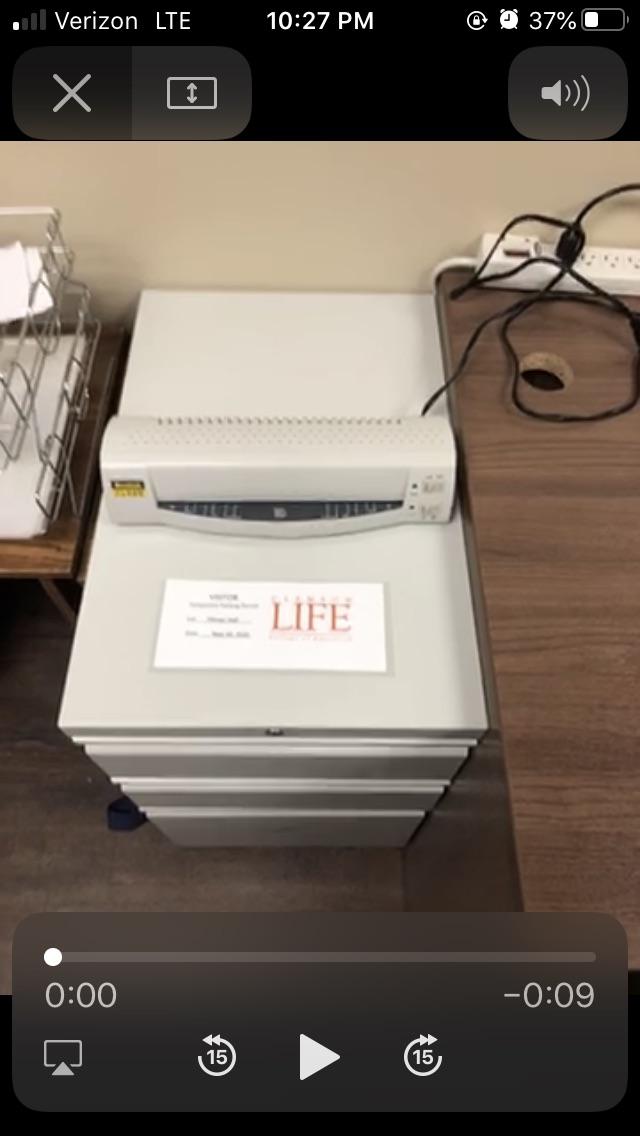 The video prompt automatically plays when a user access the video prompt.

The user can replay the video prompt by tapping the play button.
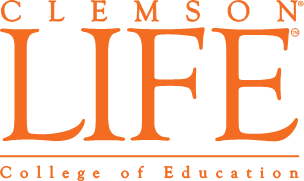 [Speaker Notes: Photo of the Task List.]
Video Prompts
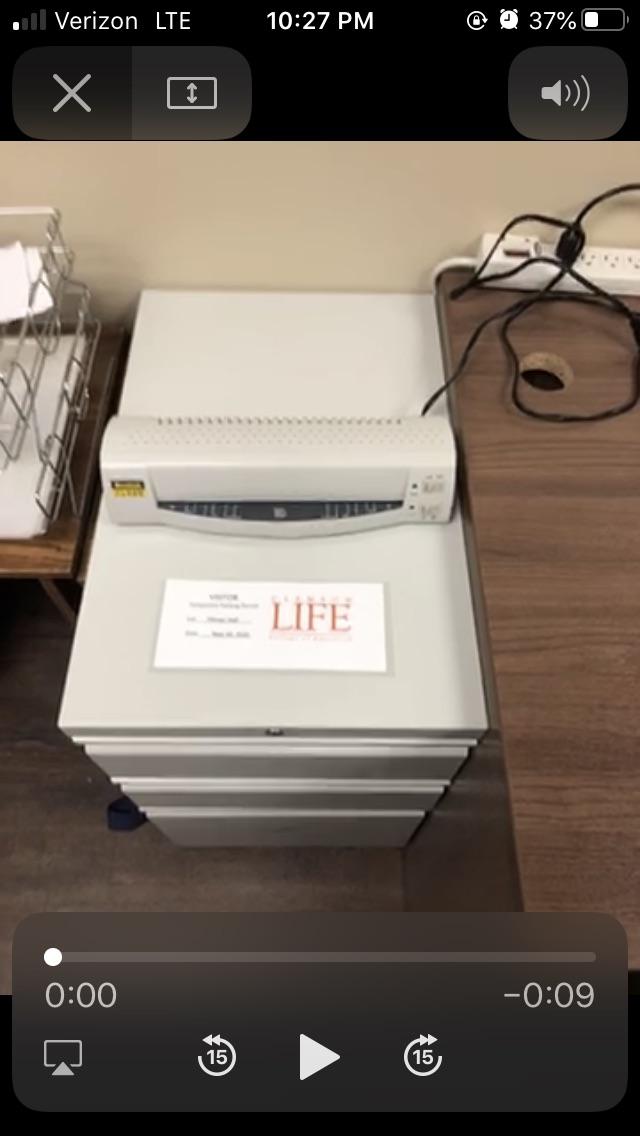 The video prompt automatically plays when a user access the video prompt.

The user can replay the video prompt by tapping the play button.

The user closes the video prompt screen by tapping the “X.”
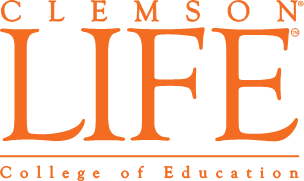 [Speaker Notes: Photo of the Task List.]
Task Analysis LIFE App
Interactive Demonstration
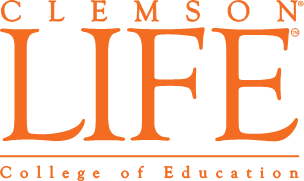 [Speaker Notes: Here is a sample of creating a task analysis for addressing an envelope.]
Time to Download the App!!
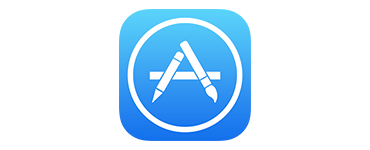 With an iOS device,
Go to the Apple App Store.
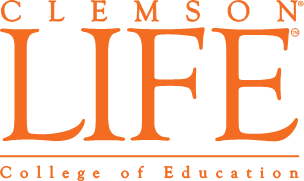 [Speaker Notes: tr]
Search the Apple App Store
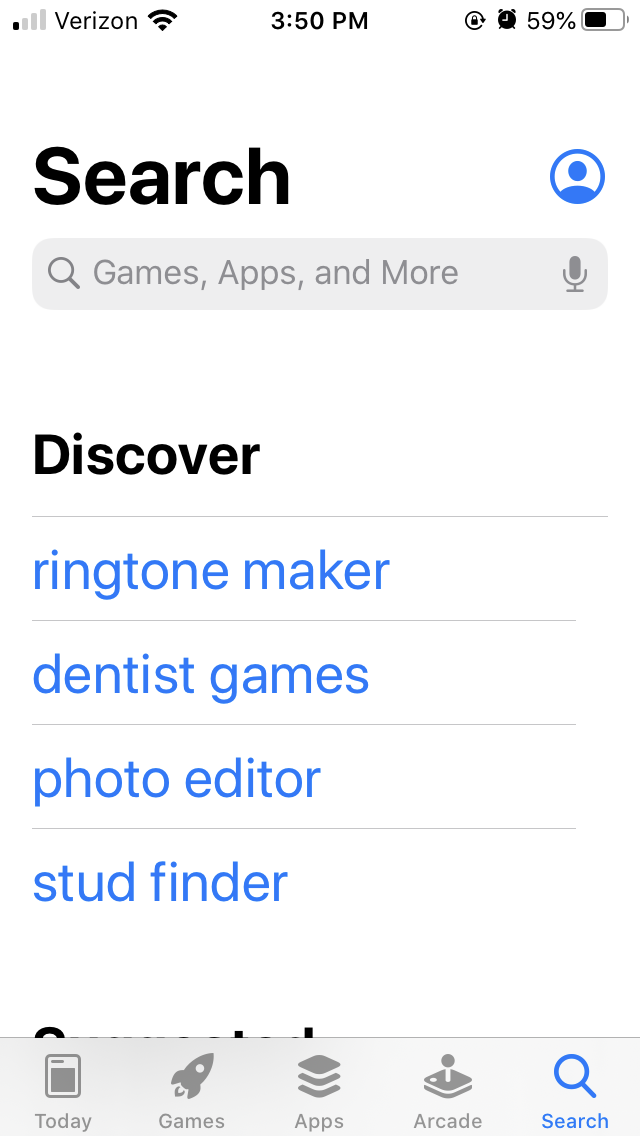 Search “TaskAnalysisLife”  or 
“Roy Pargas” 
in the App Store.
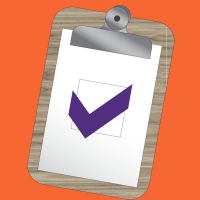 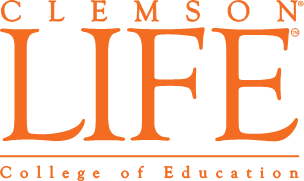 [Speaker Notes: Picture of search in App store]
Search the Apple App Store
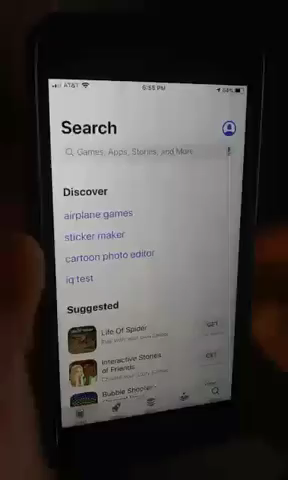 Search “TaskAnalysisLife”  or 
“Roy Pargas” 
in the App Store.
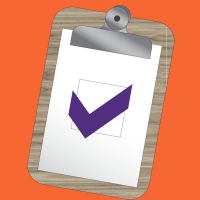 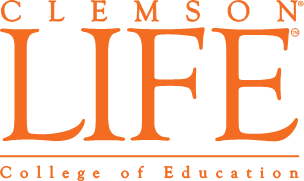 [Speaker Notes: Video of search in App store]
Download the App
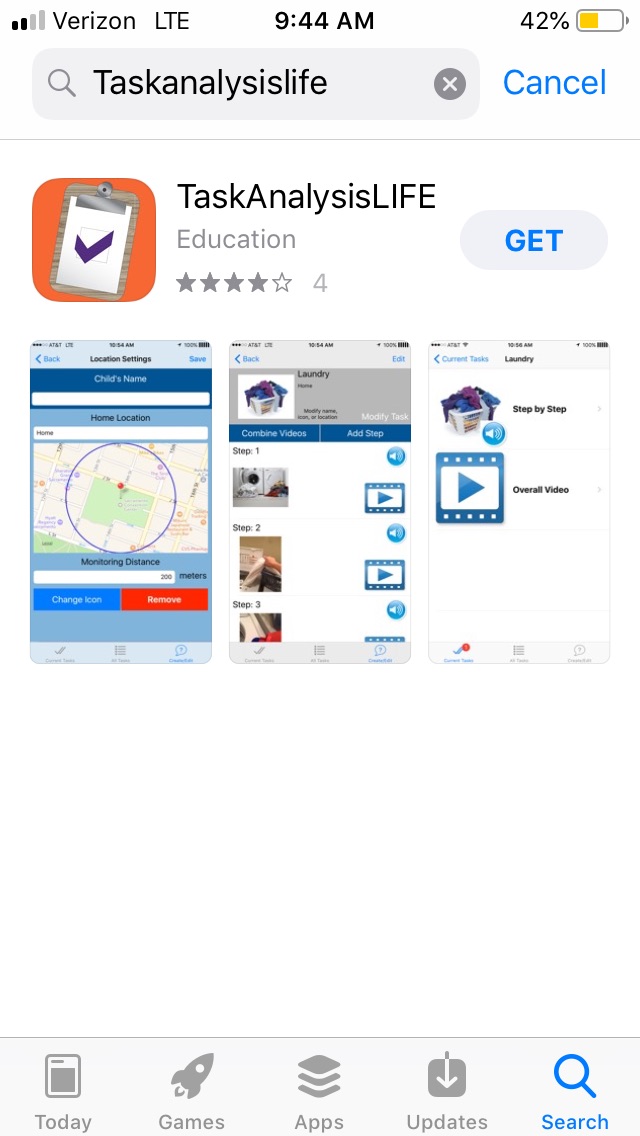 1. Tap “GET” 
Or
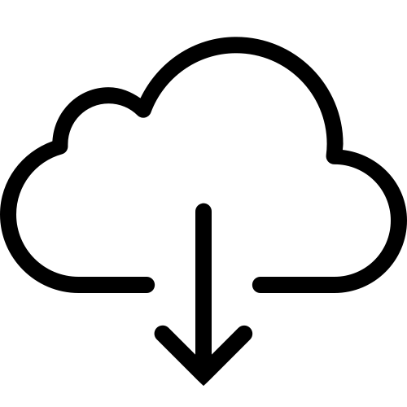 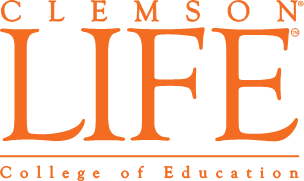 [Speaker Notes: Picture of download in app store]
Download the App
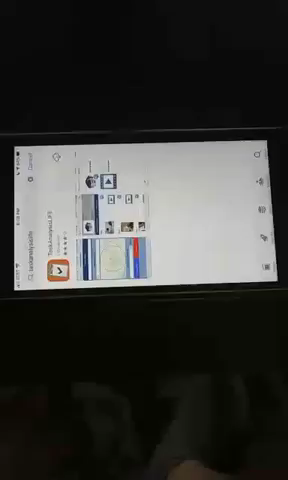 Tap “GET” 
Or
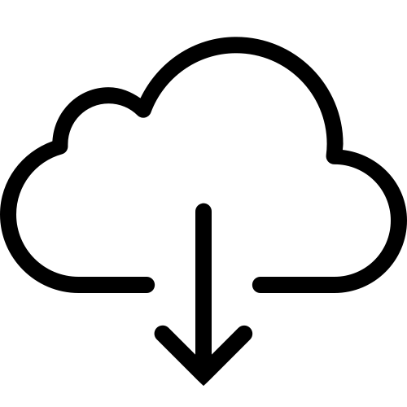 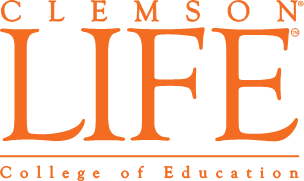 [Speaker Notes: Video of download in app store]
Open theTaskAnalysisLIFE App
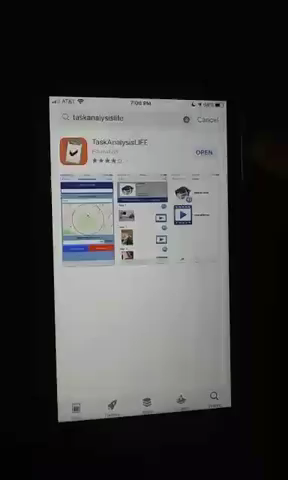 Tap “OPEN”
Tap “Allow” to receive Notifications (i.e., alarm alerts)
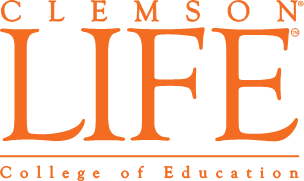 [Speaker Notes: Video Open App and talk about making a passcode]
Create a Passcode
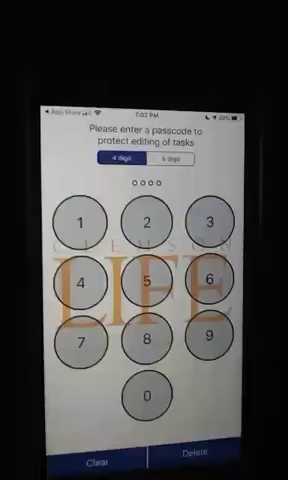 Enter 4-digit passcode twice.
Tap “Allow” to grant permission for app to access your location to use Location Services.
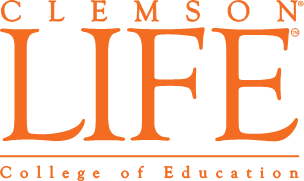 [Speaker Notes: Video of entering passcode and describing location services]
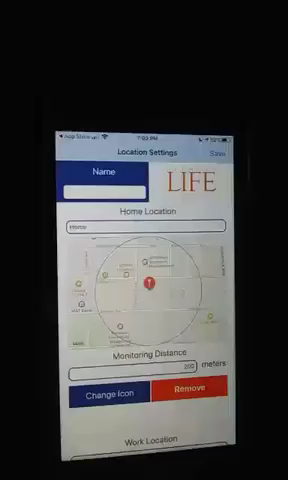 Save Location Setting
Tap “SAVE” in Location Settings.
Note: See the Location Settings tutorial (Clemsonlife.org/TA) to set each location.
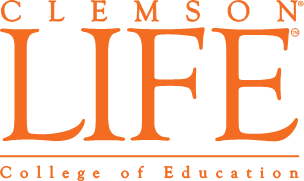 [Speaker Notes: Video to save location settings and be at current tasks screen]
Navigate to the Edit Screen
Tap “Create/Edit” on the bottom right corner of the screen.

Enter your password.
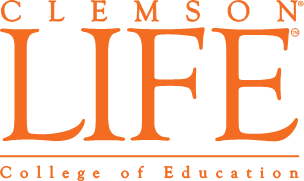 [Speaker Notes: Photo of navigate to edit screen]
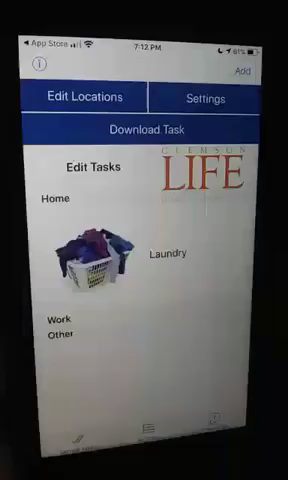 Create a New Task
Tap “Add” in upper right of screen.
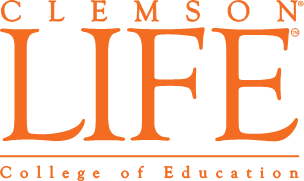 [Speaker Notes: Video “Name Overall Task” but doesn’t name the task]
Name the Task
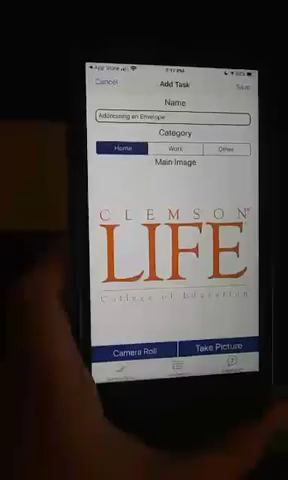 Tap in the field under “Name.”
Enter the name of the task. This is what the user will see on the list of tasks.
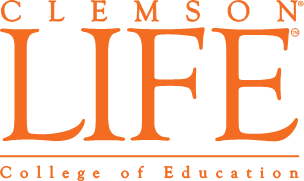 [Speaker Notes: Photo of naming the task]
Select Task Category
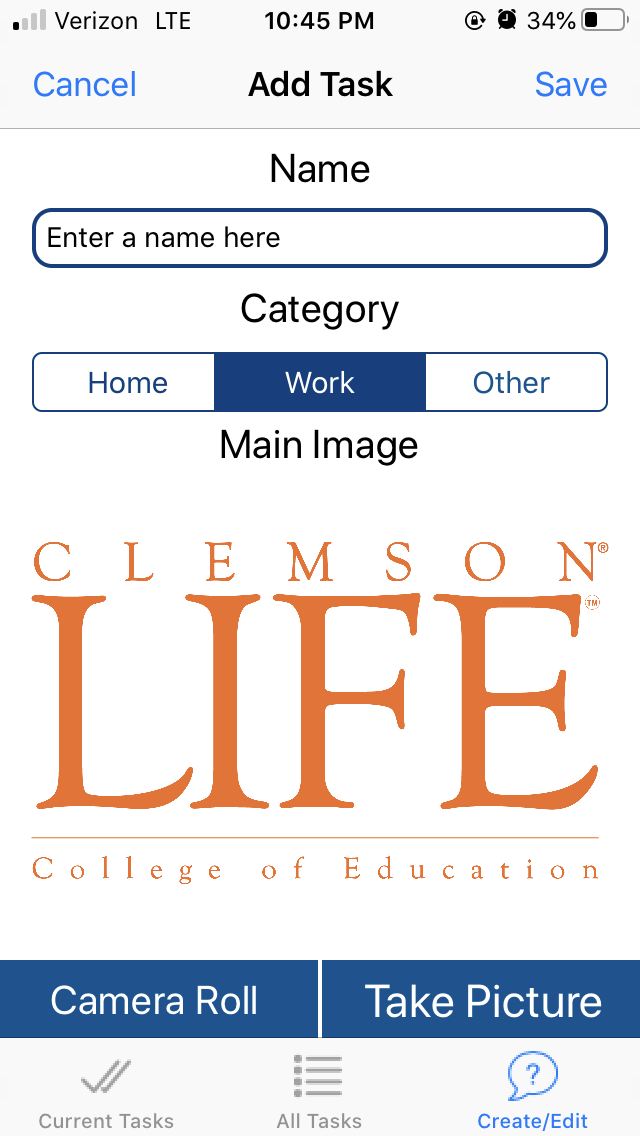 Tap “Work” for the task to show up in the list of work tasks.
Tap “Home” for the task to show up in the list of home tasks.
Tap “Other” for the task to show up in the list of other tasks
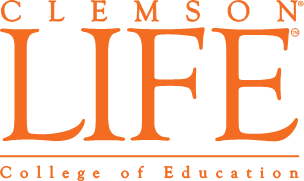 [Speaker Notes: Picture of Add Task Screen]
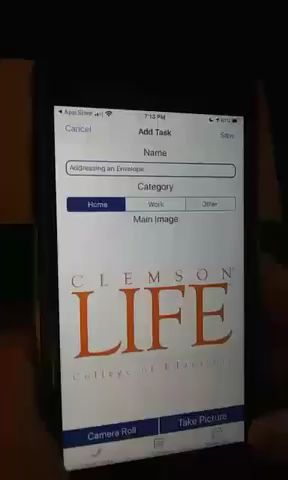 Take Picture of Overall Task
Tap “Take Picture.”

Tap “OK” to allow access to access the camera.
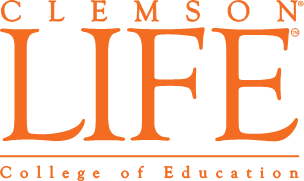 [Speaker Notes: Video; Describe tapping “Take Picture” before you play the video; This is the picture of the task you will see on the All Tasks Screen.]
Take Picture of Overall Task
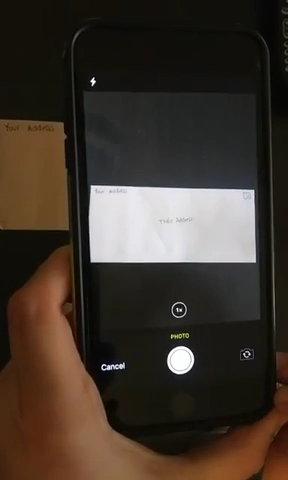 1. Take a picture of the task by tapping the white circle.

3. Tap “Use Photo.”

4. Tap “Save.”
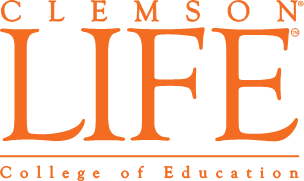 Add a Step
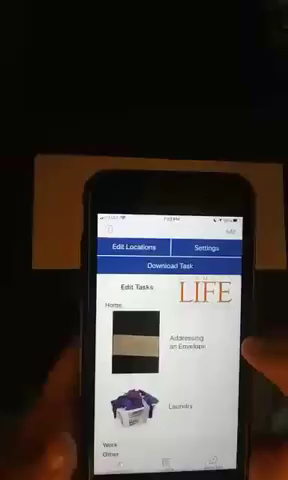 Select the task.

Tap “Add Step.”

Tap in the “Click here” box to add an image, audio, or video.
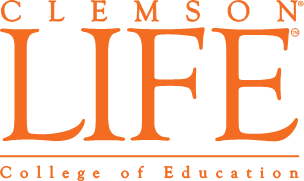 Add a Step:Name the Step
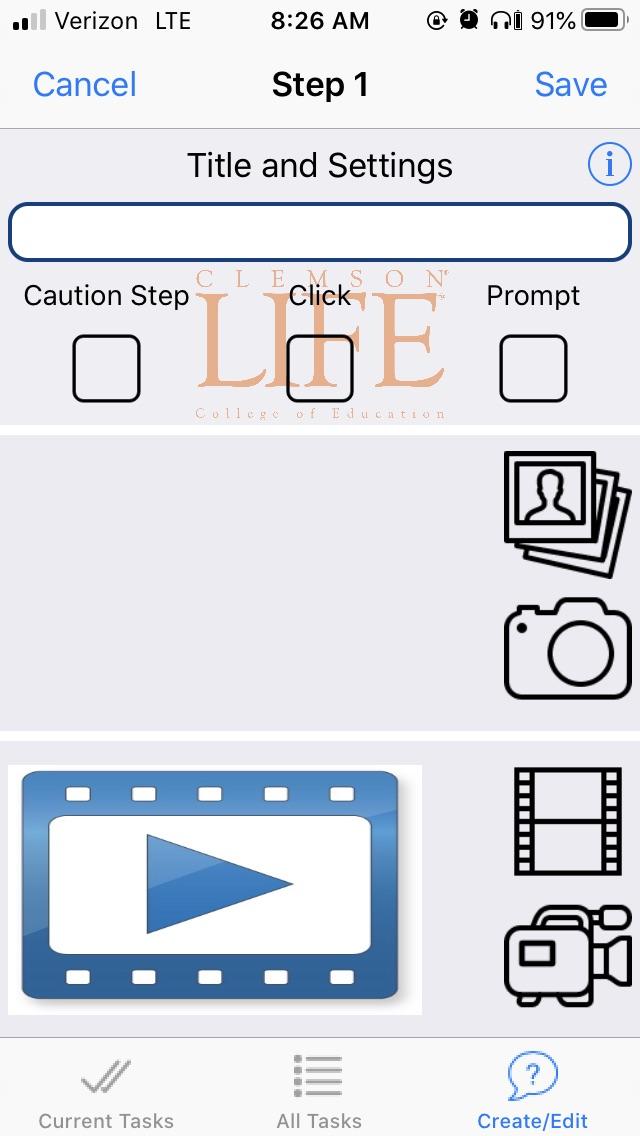 Tap in the Title Box.

Enter the name of the step.

Tap somewhere else on the screen to minimize the keyboard.
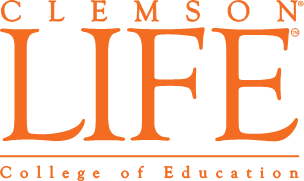 [Speaker Notes: Just a picture; no video]
Add a Step: Use a Previously Recorded Video
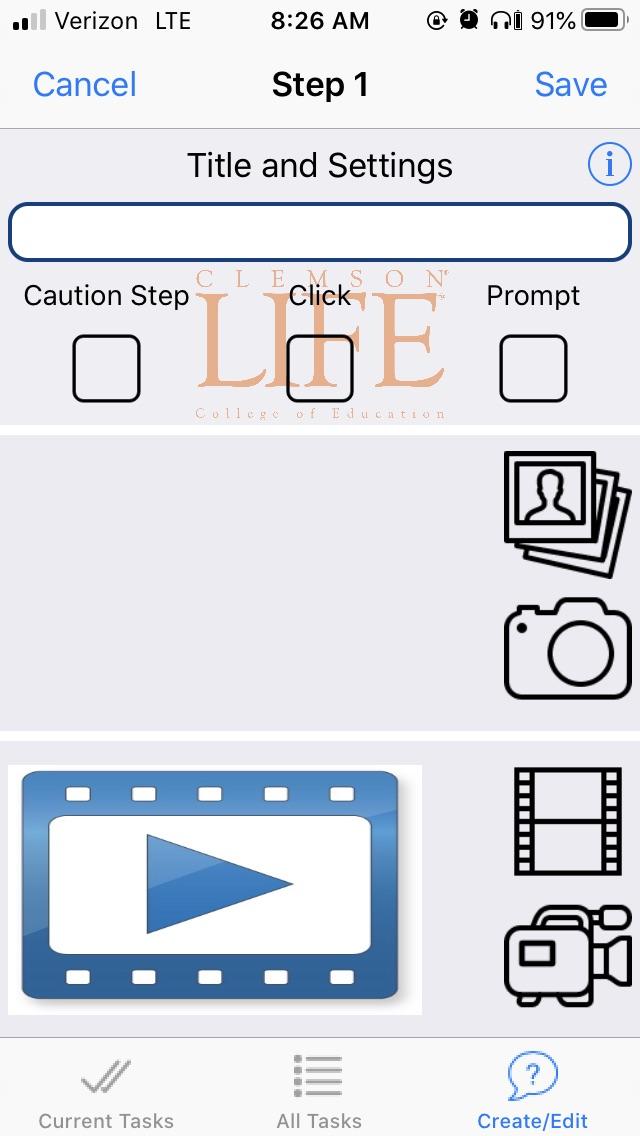 Tap the film icon.

Tap “OK” when asked for access to your photos.

Tap the video (in your photos).
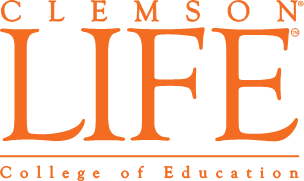 [Speaker Notes: Just a picture; no video]
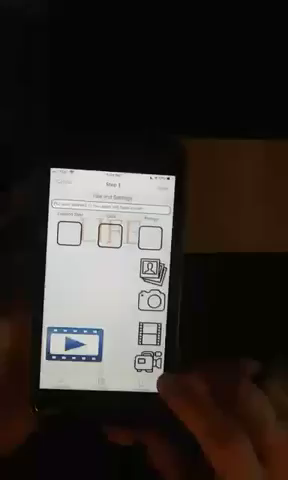 Add a Step:Record Video Prompt
Tap the video camera.
Tap the red button to record.
Record video.
Tap the red button when finished recording your video.
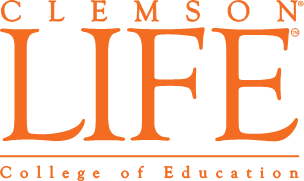 [Speaker Notes: tr]
Add a Step:Use a Previously Taken Photo
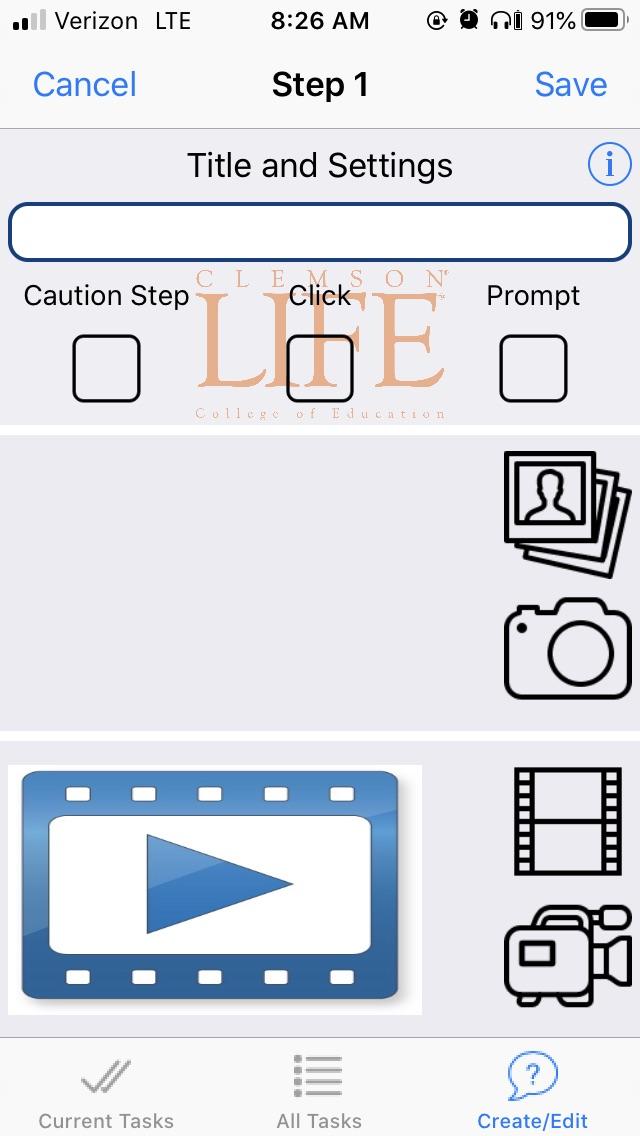 Tap the pictures icon to access a picture in the device’s camera roll.
Tap the desired camera roll photo album.
Tap the desired photo.
Tap the red button when finished recording your video.
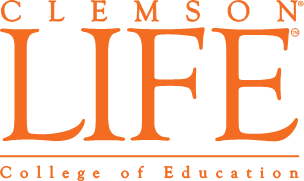 Add a Step:Take a Photo of the Step
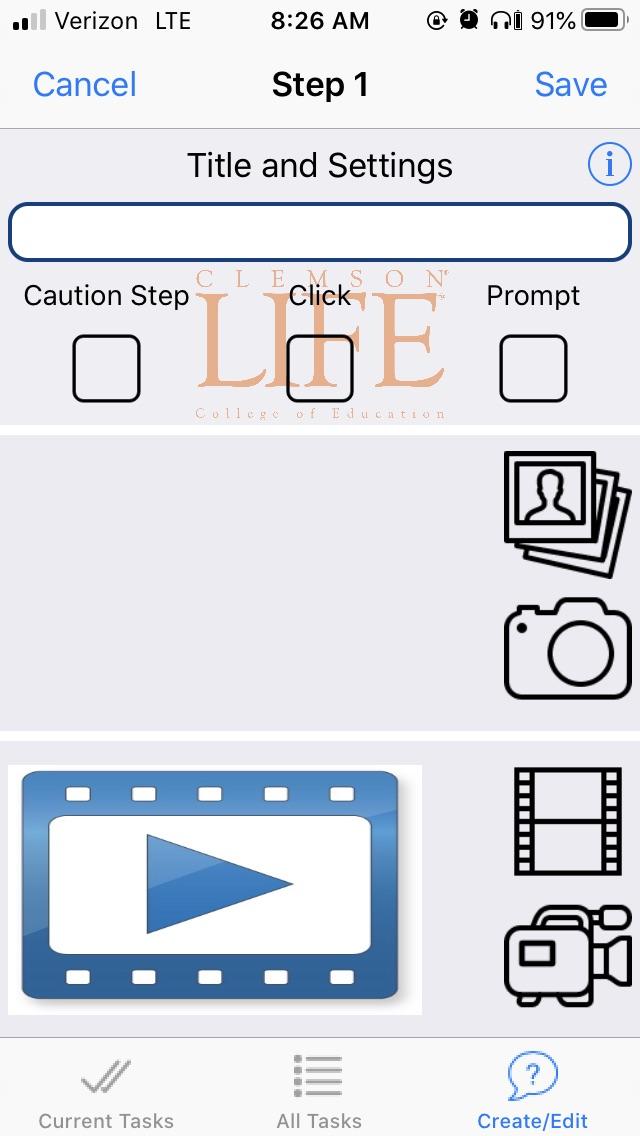 Tap the camera icon.
Tap the white button to take a picture.
Tap “Use Photo.”
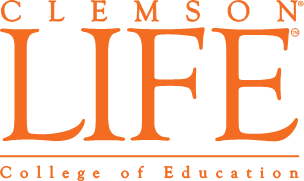 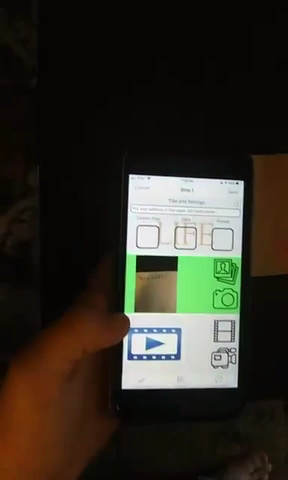 Add a Step:Save the Step
Tap “Save.”

Tap “Yes” to confirm saving the step.

Tap “Add Step” to add more steps.
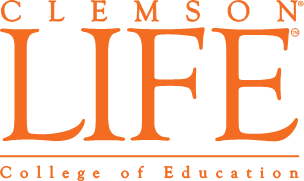 [Speaker Notes: tr]
Add More Steps
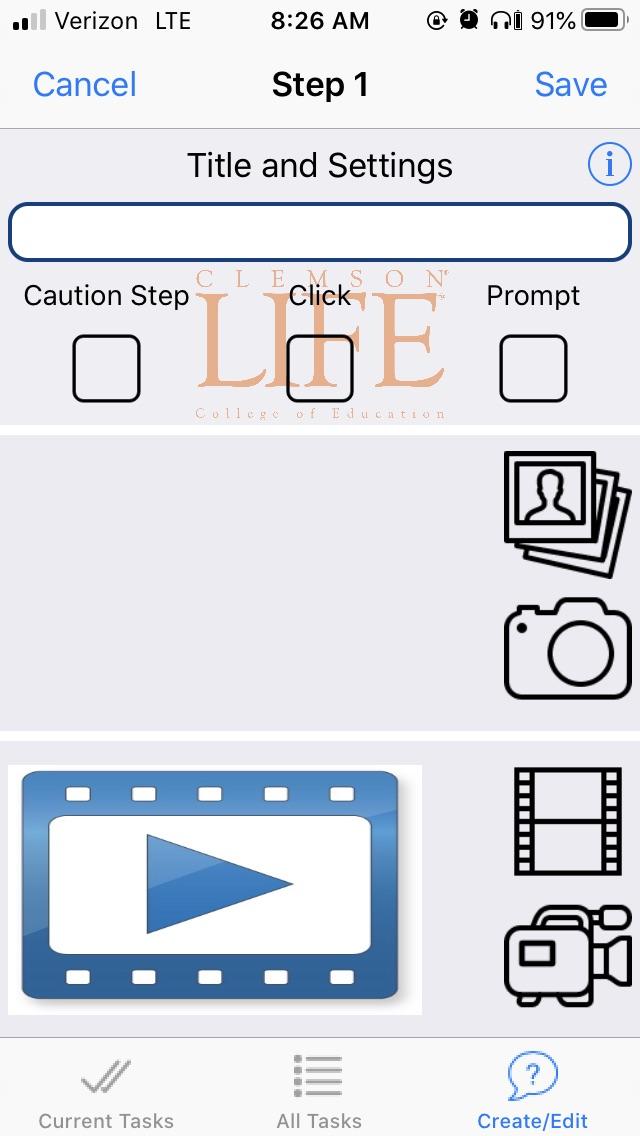 Add the Title.
Add a picture of the step.
Add a video of the step.
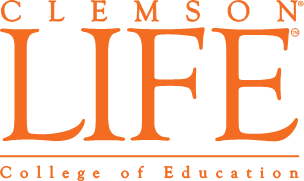 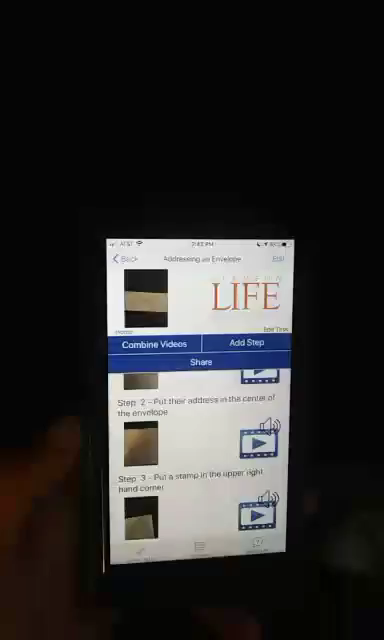 App Features: Combining Videos
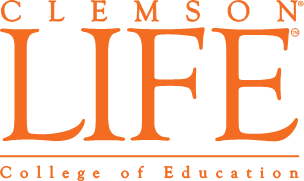 [Speaker Notes: Video; combine videos]
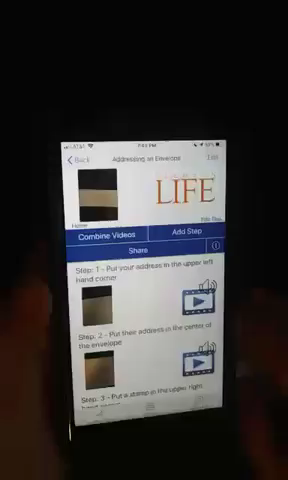 App Features:Share the Video Prompt
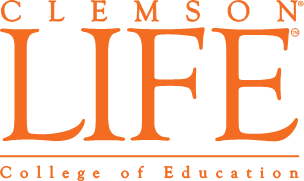 [Speaker Notes: Video of share]
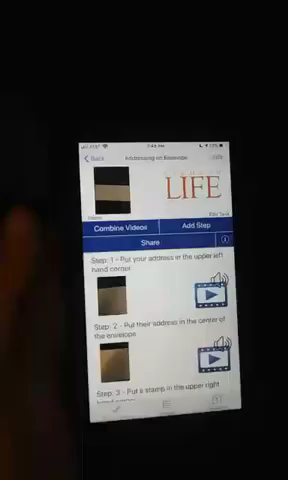 App Features:Download a Task
Navigate to Edit Screen.
Tap “Download Task.”
Enter code.
Note: You may have to wait a while for the task to download depending on the number and length of the videos in the task analysis and the strength of the Wi-Fi signal.
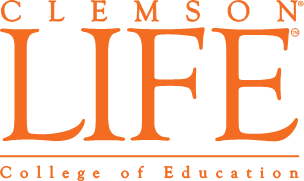 [Speaker Notes: tr]
Step Features:Task Click
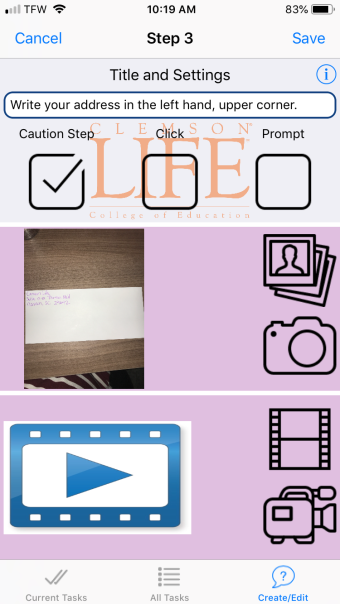 Tap “Caution Step” on the Task Set-up Page so that step is highlighted in pink.
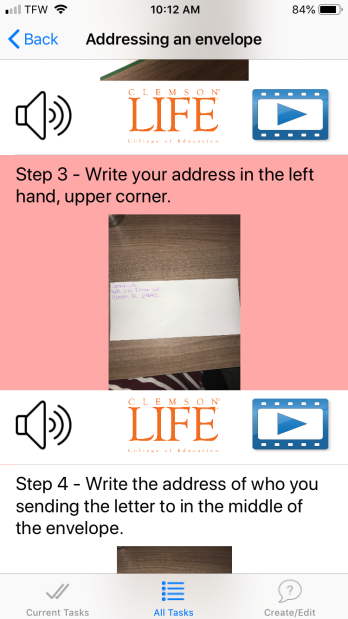 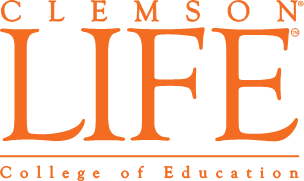 [Speaker Notes: Video: click feature]
Step Features:Task Click
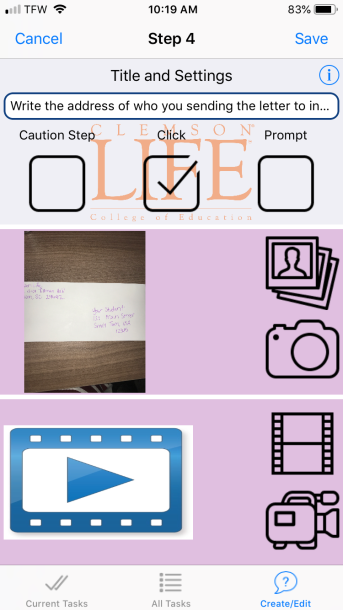 Tap “Click” on the Task Set-up Page so that user has to click on the picture of the task before seeing the next step.
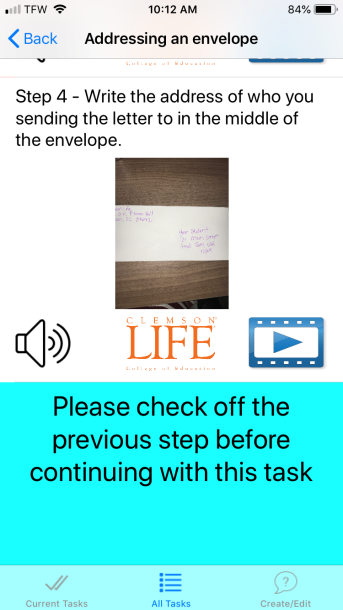 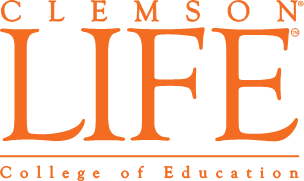 Step Features:Task Prompt
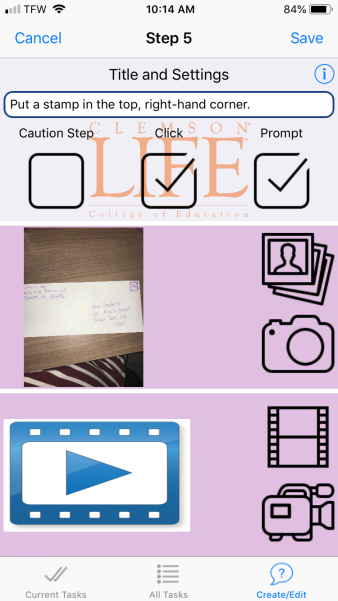 Tap “Prompt” on  the Step Set-up Page for the user to see a pop-up asking them if they are sure that they completed the step.
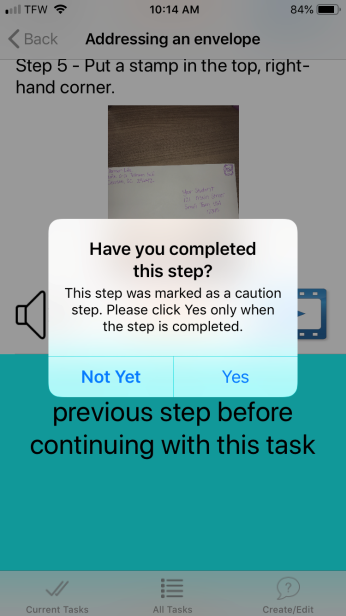 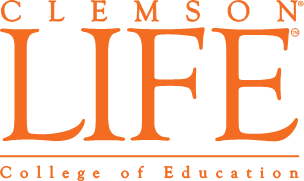 [Speaker Notes: Video: use of prompt feature]
App Features:Edit Tasks Page
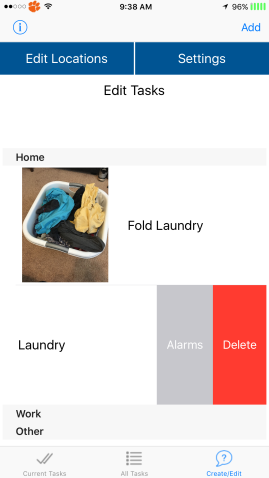 Location Edits
Swipe Task to 
Delete Tasks
Swipe Task to 
Set Alarms
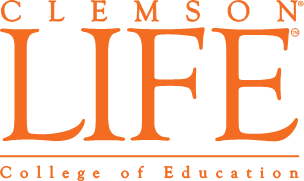 App Features:Alarm
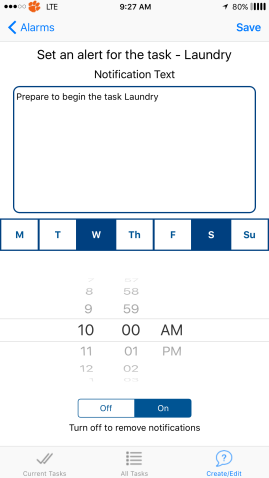 Enter what the alert notification will say
Set alarm notification day and time
Turn notifications on or off
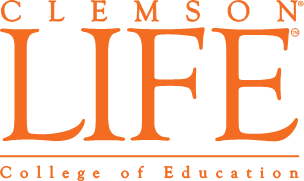 App Features:Text-to Speech and Snooze
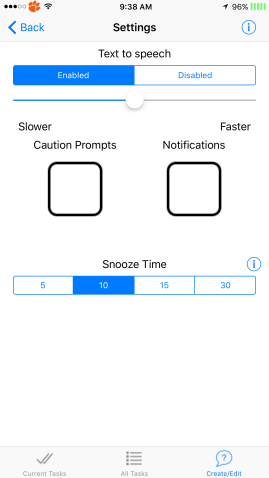 Text-to-Speech & speech speed
Allowing caution prompts
& notifications
Set snooze time
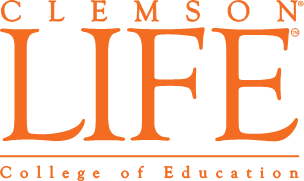 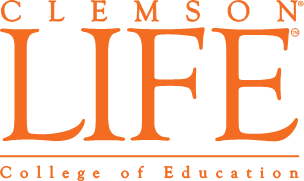 Meal Planner App
Customize recipes for users to allow healthy choices for meal planning. 

Practice checking ingredients and shopping independently with a grocery list.

Text to Speech feature.
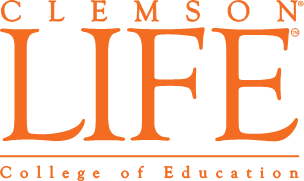 Meal Planner App
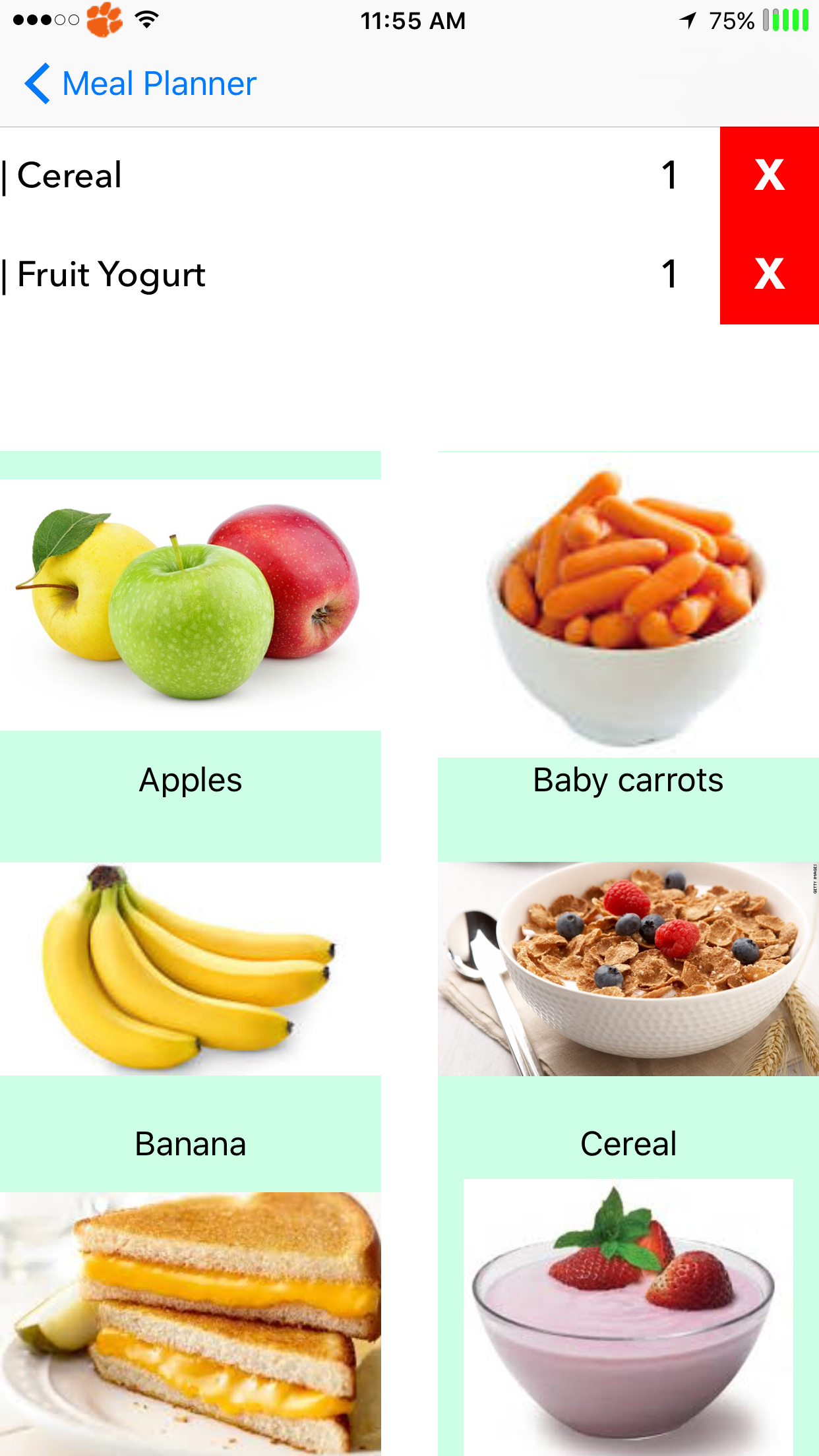 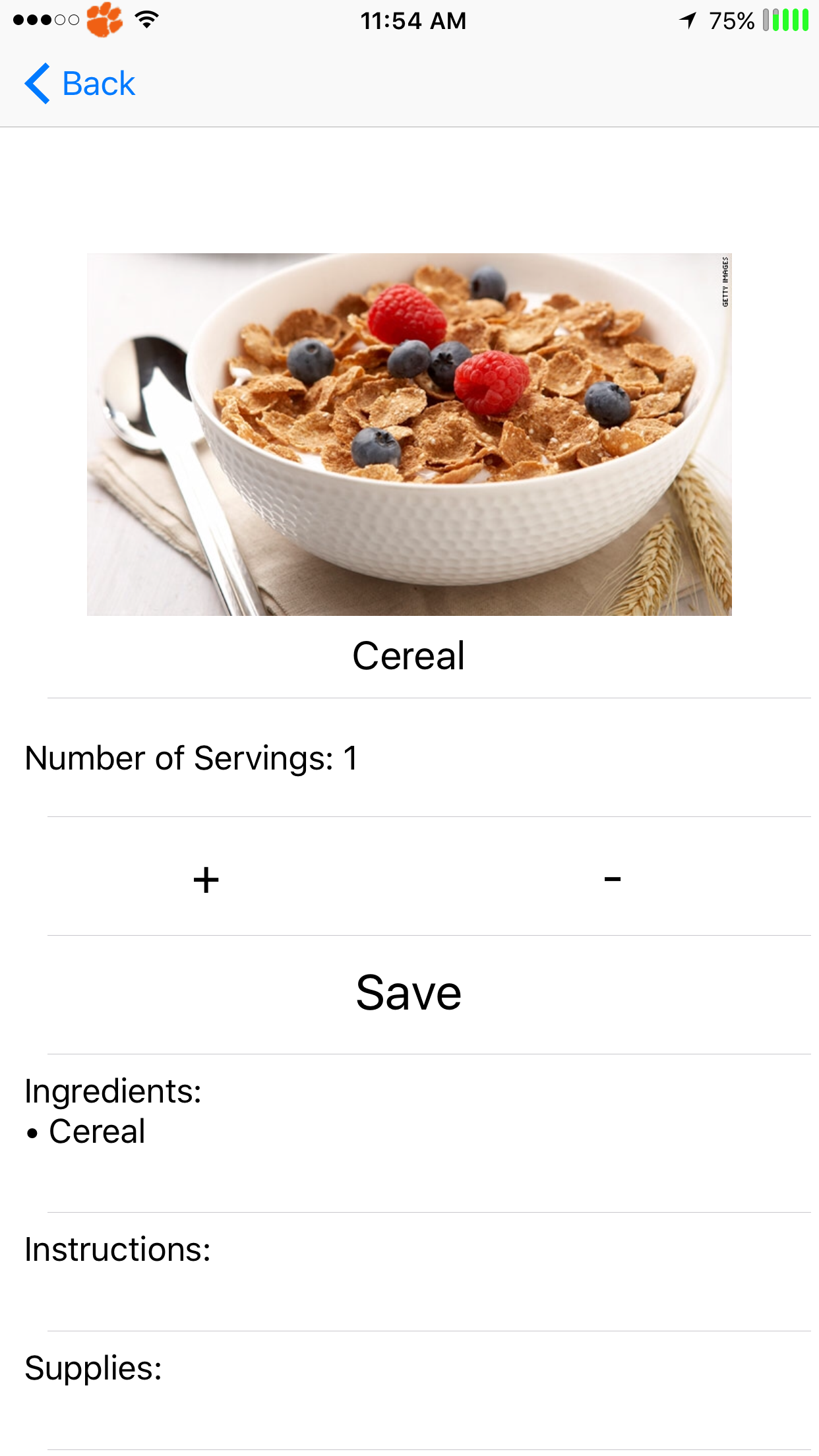 Meal Planner
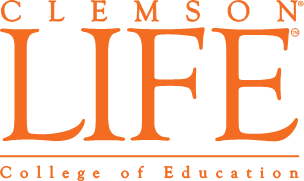 Meal Planner App
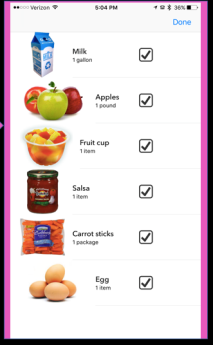 Generates Shopping List
Inventory of Pantry
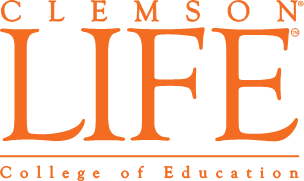 Navigation App
Not yet available in the App store.
Job coaches/parents customize navigation routes.
Picture, audio and text support.
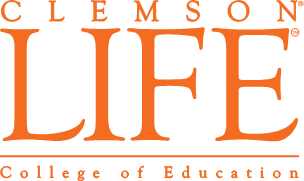 [Speaker Notes: jc]
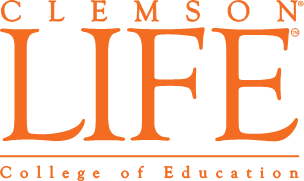 Navigation App
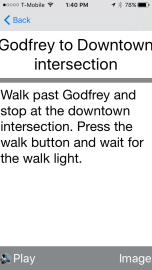 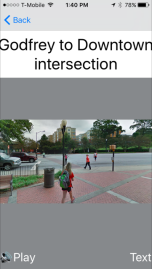 Large Text
Picture Support
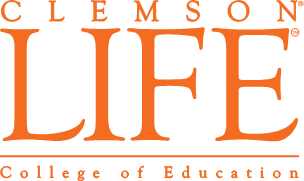 [Speaker Notes: jc]
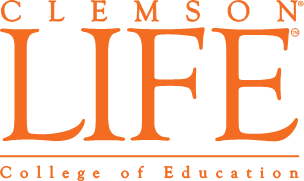 Tutorials & Help
Task Analysis
Clemsonlife.org/TA

Meal Planner
Clemsonlife.org/MP

Navigation
Clemsonlife.org/N

Feedback
Clemsonlife.org/Feedback
32
[Speaker Notes: tr]
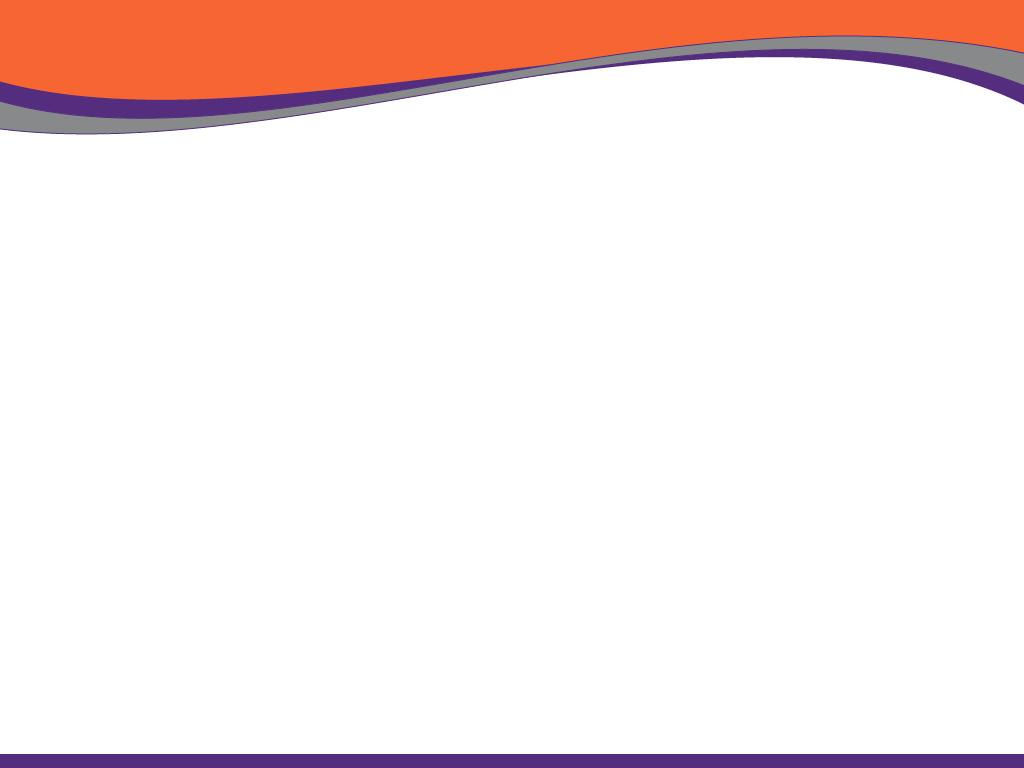 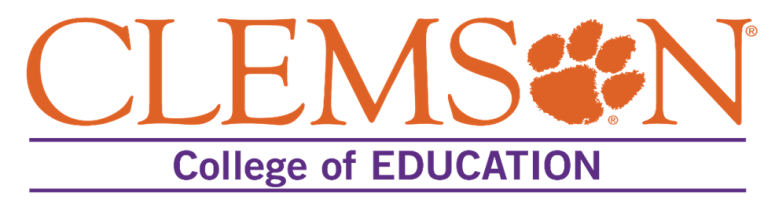 Contact Us

Sharon Walters, MA, CCC-SLP
swalte4@g.Clemson.edu

Jordan Stierle, M.Ed.
jstierl@g.Clemson.edu
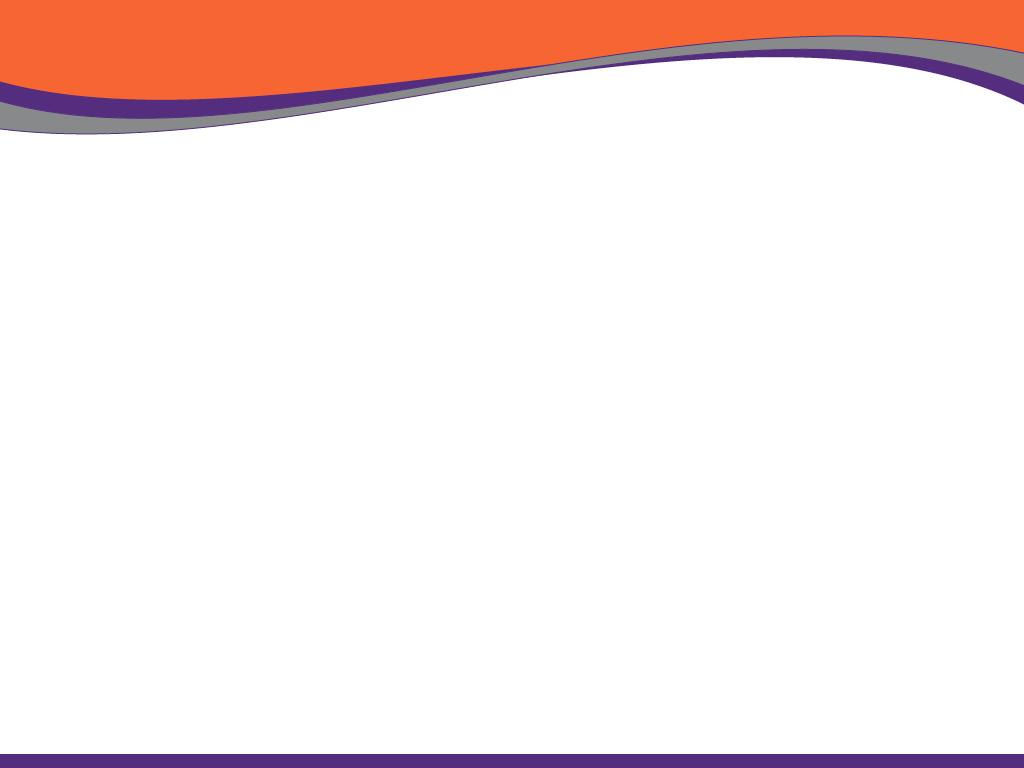 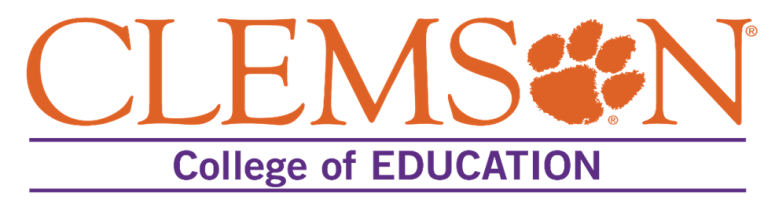 References
Cannella-Malone, H., Sigafoos, J., O’Reilly, M., De la Cruz, B., Edrisinha, C., & Lancioni, G. E. (2006). Comparing video 	prompting tovideo modeling for teaching daily living skills to six adults with developmental disabilities. 	Education and Training in Developmental Disabilities, 41(4), 344-356


Chan, W., Smith, L. E., Hong, J., Greenberg, J. S., Lounds Taylor, J., & Mailick, M. R. (2018). Factors associated with 	sustained community employment among adults with autism and co-occurring intellectual disability.	 Autism: The International Journal of Research & Practice, 22 (7), 794-803. 	https://doi.org/10.1177/1362361317703760

Graves, T. B., Collins, B. C., Schuster, J. W., & Kleinert, H. (2005). Using video prompting to teach cooking skills to 	secondary students with moderate disabilities. Education and Training in Developmental Disabilities, 	40(1), 34-46.

Hong, E., Ganz, J., Ninci, J., Neely, L., Gilliland, W., & Boles, M. (2015). An evaluation of the quality of research on 	evidence-based practices for daily living skills for individuals with autism spectrum disorder. Journal of	 Autism & Developmental Disorders, 45(9), 2792-2815. https://doi.org/10.1007/s10803-015-2444-3.

Van Laarhoven, T., & Van Laarhoven-Myers, T. (2006). Comparison of three video-based instructional procedures for	 teaching daily living skills to persons with developmental disabilities. Education and Training in 	Developmental Disabilities, 41(4), 365-381.